Domestic Supplier Liaison 

February 2023
Citizens Advice and The Extra Help Unit
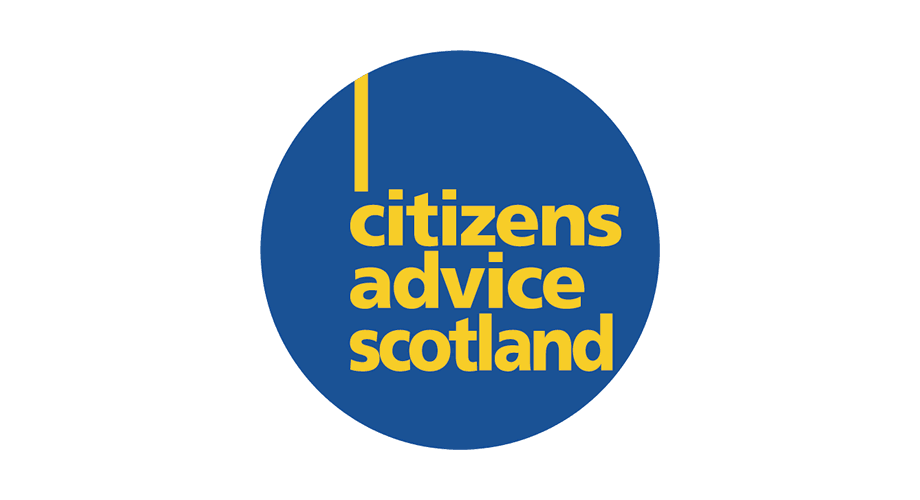 Agenda
Welcome and Introductions
Minutes from last meeting
Consumer service Operations update
Advice Direct Scotland Operations update
EHU Operations update
Break
Supplier Spotlight  group discussion - supplier referral process and contingency
Citizens Advice energy policy team update
AOB
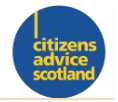 Actions
Suzi Cassie
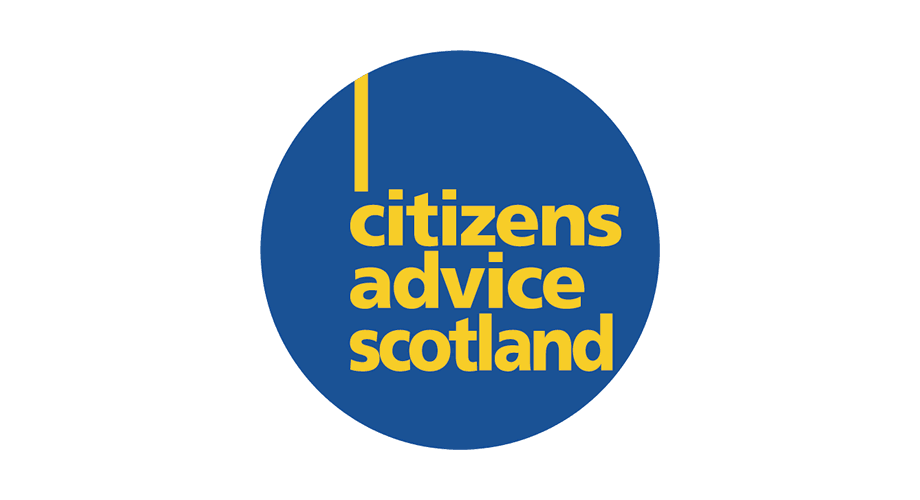 Consumer service update, quarter three 2022/23
Leanne Dullard
Operations
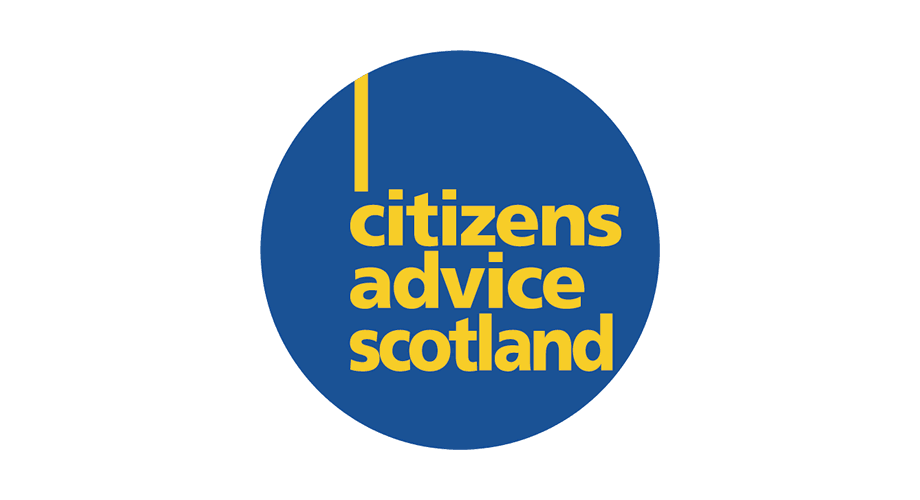 Performance and Operations Q3
Key points from Quarter 3 are:
Demand for quarter three has increased by 91.4% when compared to the same time period in 2021/2022
We continued to monitor adviser case coding to help ensure we can accurately  report the types of issues clients are experiencing, 
Our new resource went live at the end of the quarter and although the benefits were minimal in Q3 from a contacts answered perspective, we have begun to see the benefits in Q4
A joint project with the Citizens Advice Policy Team began to review all referral contact details with suppliers.
[Speaker Notes: 97,987 contacts offered Q3 – 51,194 Q3 last year

focussing the last few months on the newly implemented EBSS codes

 This project is to ensure referrals are sent to the right place and RAST contacts are up to date]
Contact volumes comparison 2016/17 to 2022/23
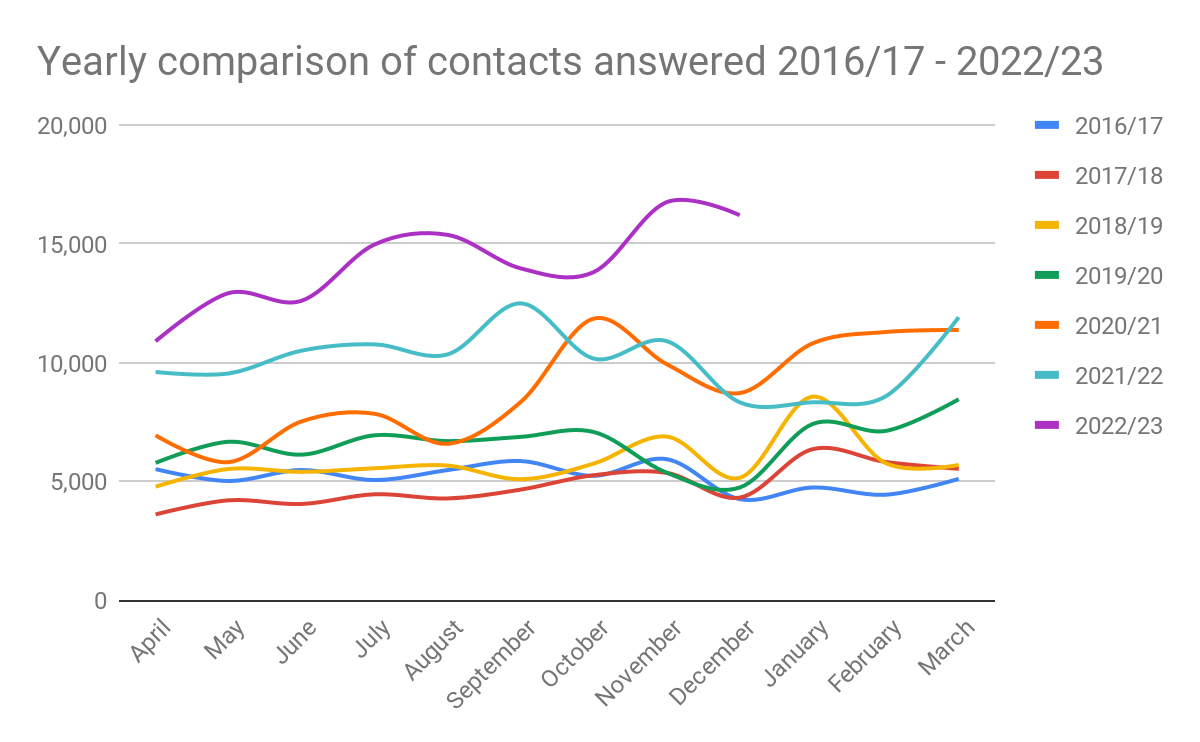 Q3 contact volumes comparison 2016/17 to 2022/23
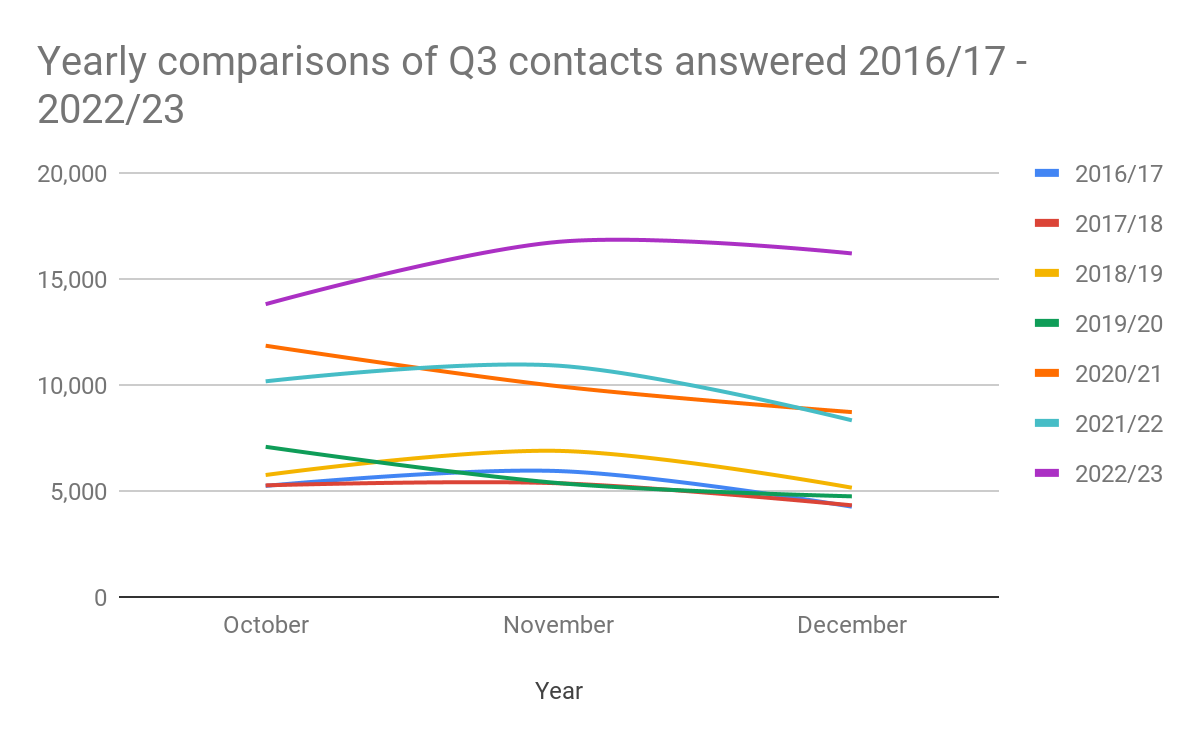 Q3 contacts answered by channel
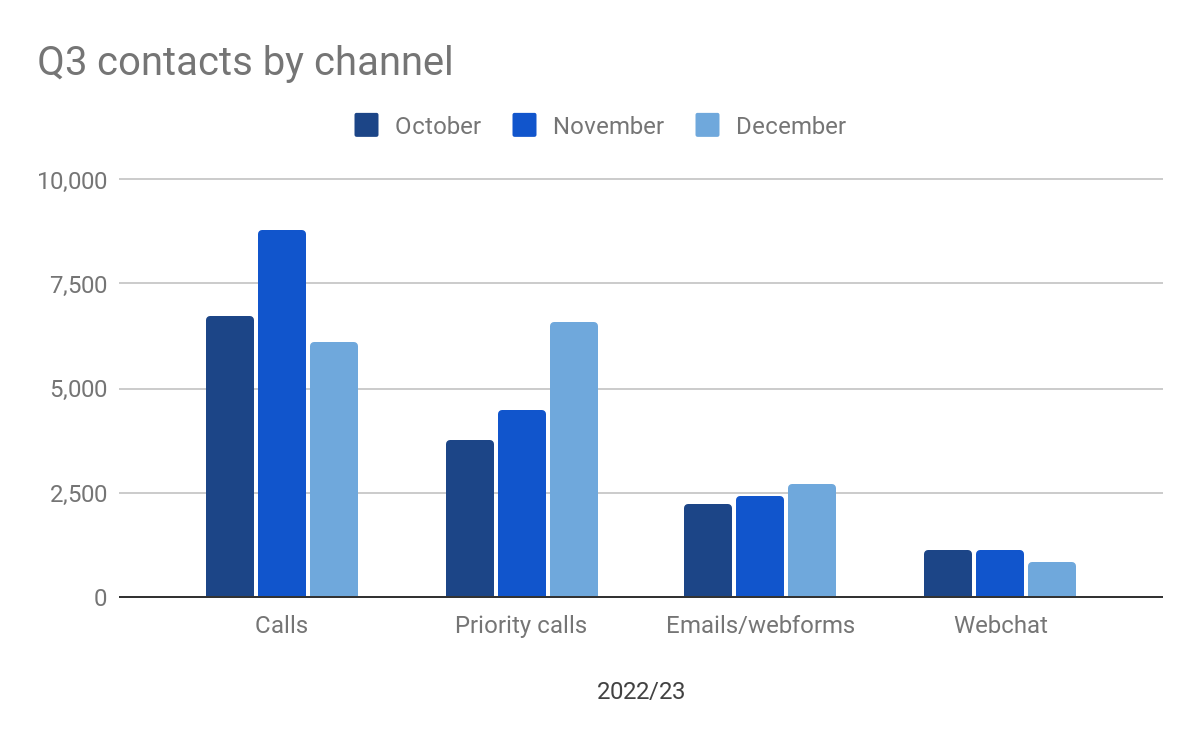 Recorded information on the IVR
[Speaker Notes: Price cap IVR was previously in the last position on our IVR. From Set moved to the number 1 position and hints and tips is now in the last position]
Trends
[Speaker Notes: Nation
%]
Q3 Trends split by nation
Q3 new affordability codes
Q3 new EBSS codes
Q3 affordability trends
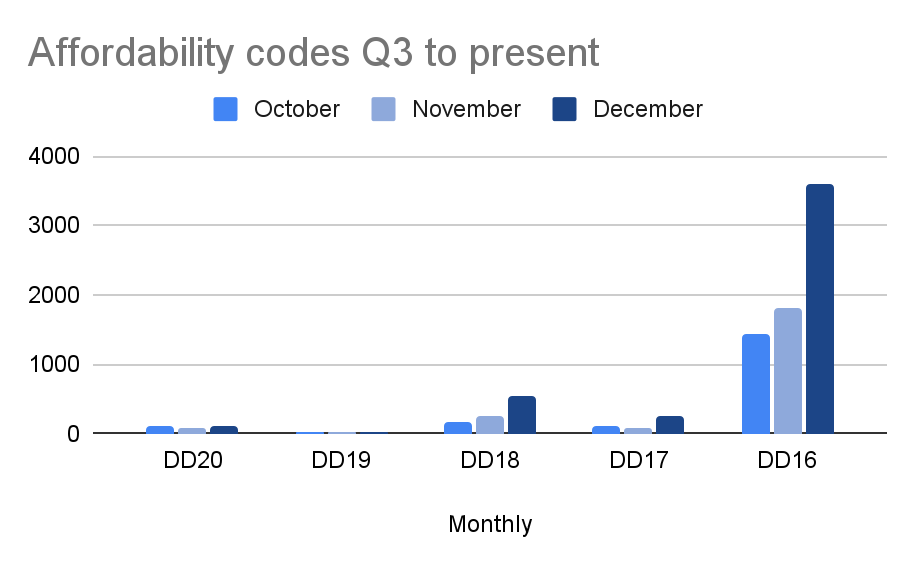 DD20
Credit meter affordability: direct debit or next bank transfer payment to cause financial detriment
DD19
Credit meter affordability: missed direct debit or bank transfer payment
DD18
PPM affordability: topping up causing financial detriment
DD17
PPM affordability: self-disconnection (unable to credit meter) - failed supplier
DD16
PPM affordability self disconnection unable to credit meter
[Speaker Notes: DD20
Credit meter affordability: direct debit or next bank transfer payment to cause financial detriment
DD19
Credit meter affordability: missed direct debit or bank transfer payment
DD18
PPM affordability: topping up causing financial detriment
DD17
PPM affordability: self-disconnection (unable to credit meter) - failed supplier
DD16
PPM affordability self disconnection unable to credit meter]
Q3 new EBSS codes
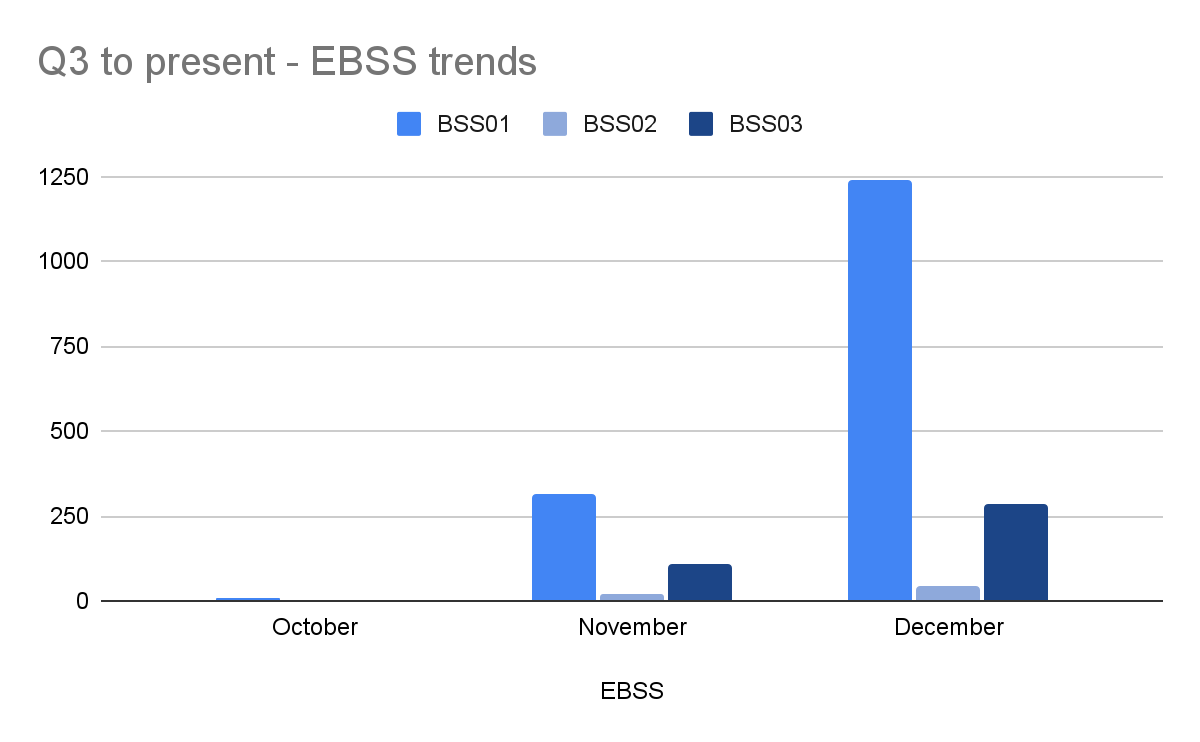 BSS01 - Voucher not received  

BSS02 - Problem topping up at paypoint/Post Office

BSS03 - Other
Google analytics - energy pages
Signposted cases for Q3
Total signposts for Q3 - 53,065
[Speaker Notes: Other is mostly suppliers - can’t split figures down to which suppliers]
Referrals against volumes October 21 - December 22
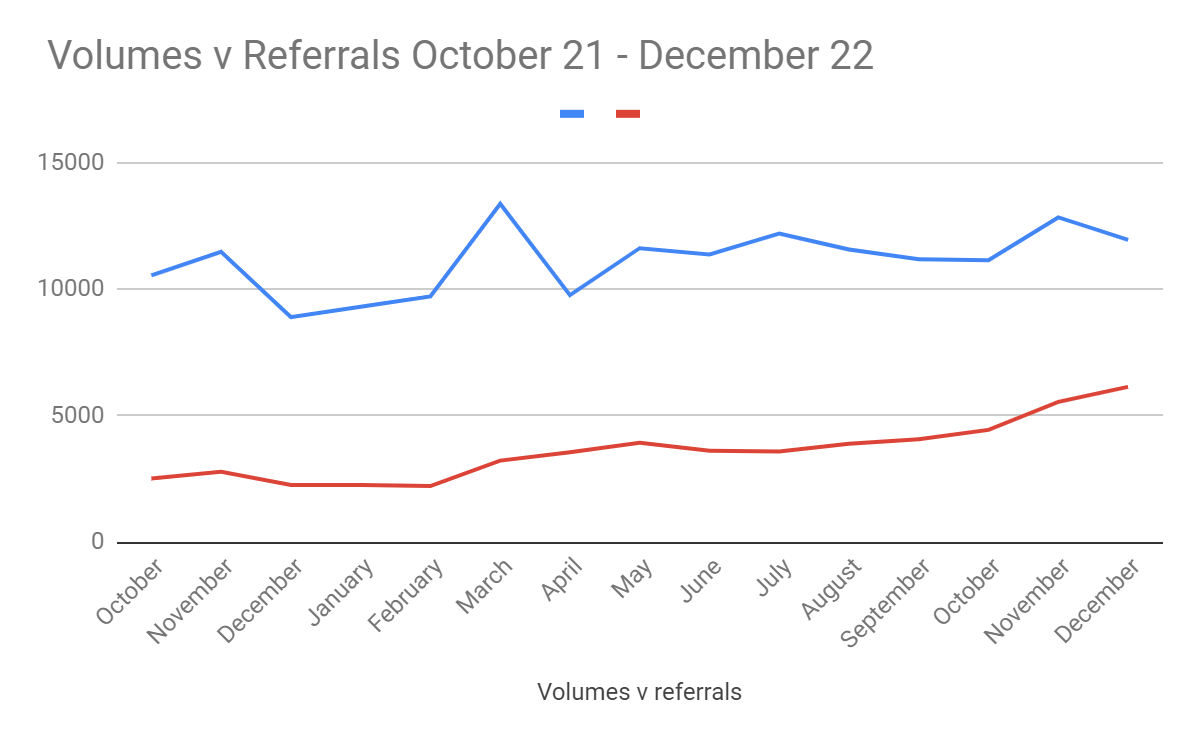 Referral proportions October 21 - December 2022
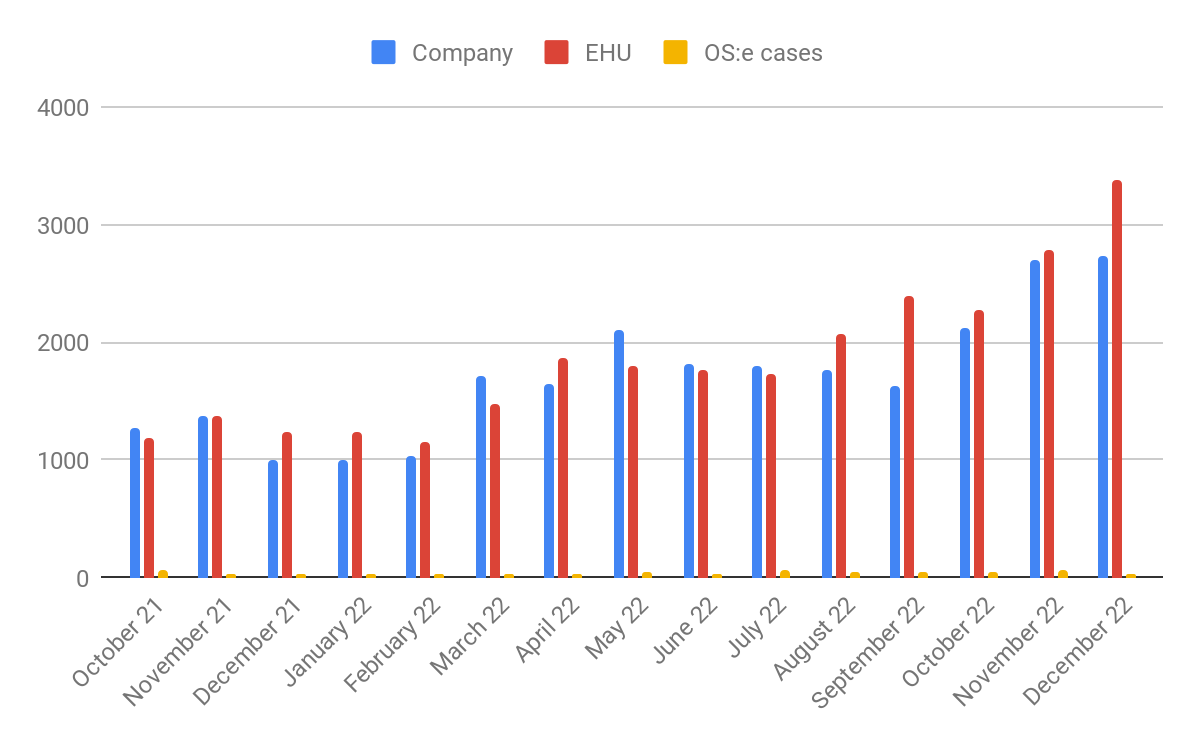 Looking ahead
On January 18th we migrated to a new telephony platform

The local rate 0345 number for the consumer service will be decommissioned in the coming weeks. Our freephone number 0808 223 1133 remains fully operational

With our extra resource we have answered 39.2% more demand, compared to back in October, when we didn’t have the new advisers on the phones. We expect this figure to increase as new advisers settle in more. 
Continuing to review referral contact information - please get in touch if you want to ensure yours is up to date
[Speaker Notes: 0345 number - vols have been monitored over the last 18 months and have plateaued for a considerable period of time, we now feel it is the right time to remove access to the number]
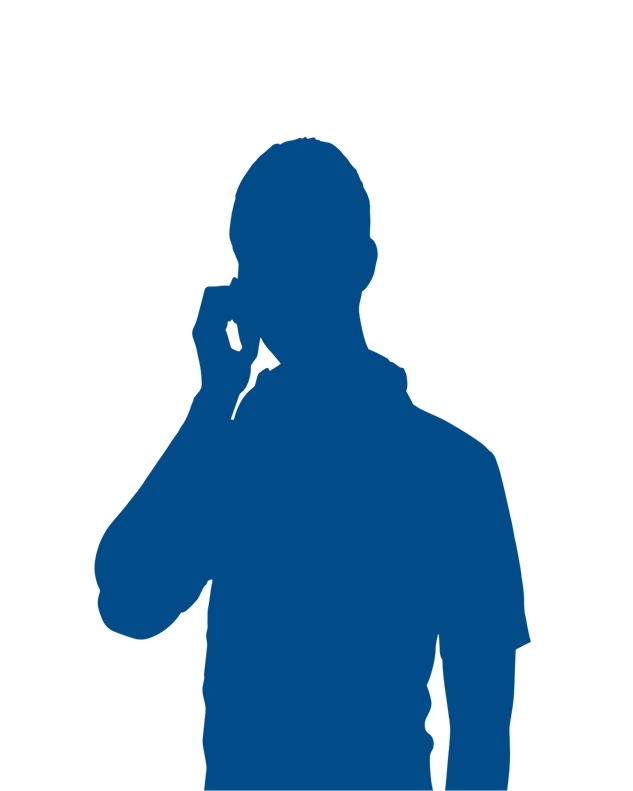 Presented by: Leanne Dullard 
Date: 22 February 2023
Advice Direct Scotland
Operational update
Hazel Knowles
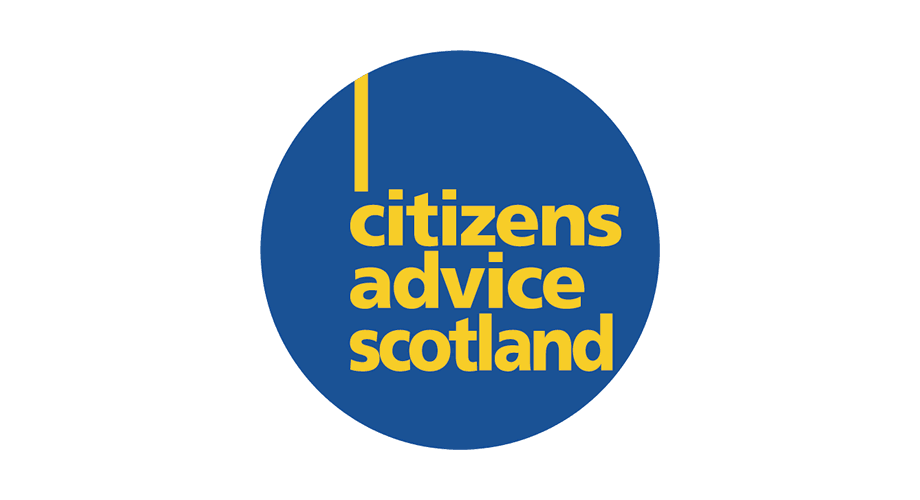 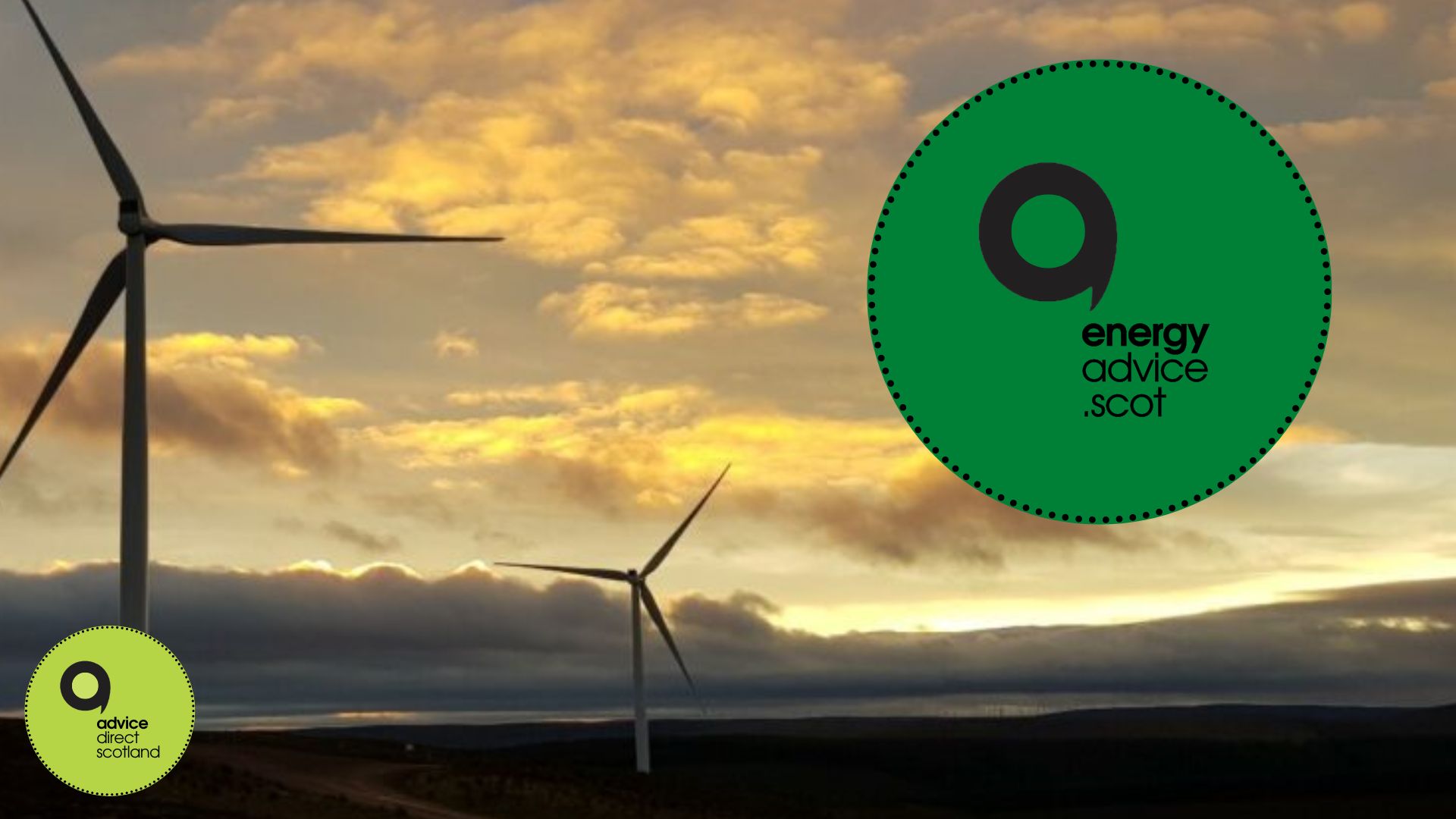 Volume vs Forecast by month
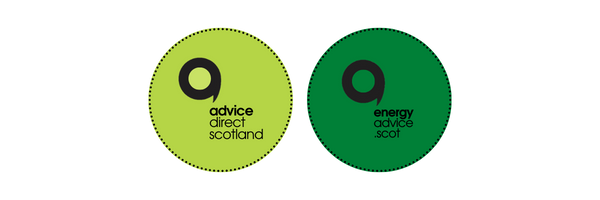 Service Development
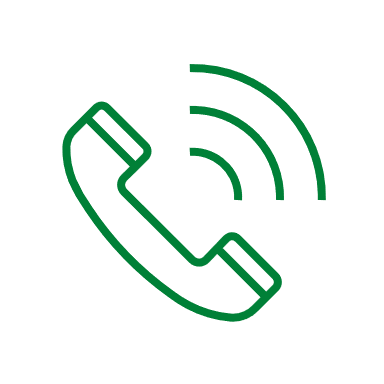 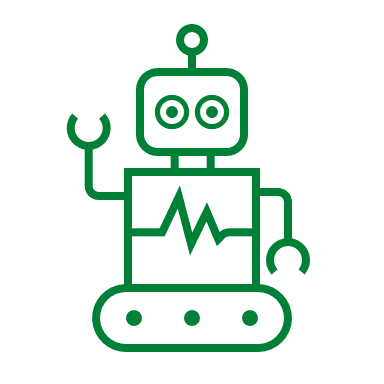 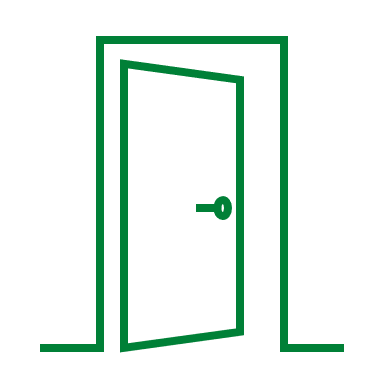 Speech Recognition Software
Accessibility
24/7 Energy Bot Service
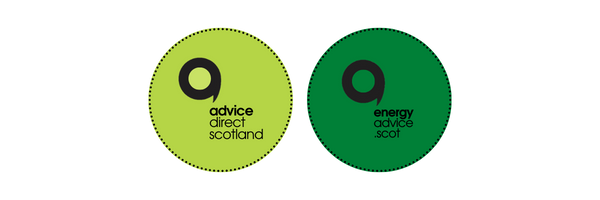 Enquiries By Contact Type
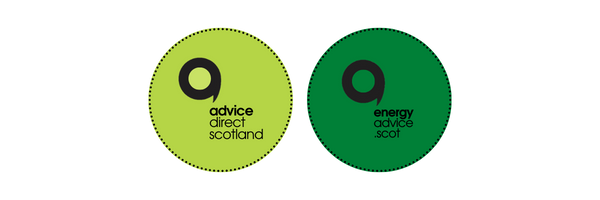 Referrals
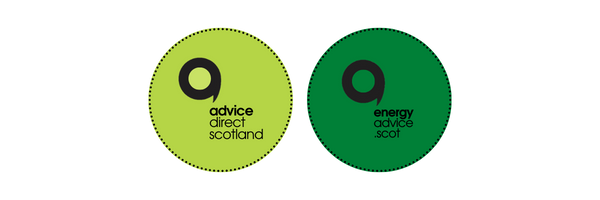 Repeat Contacts
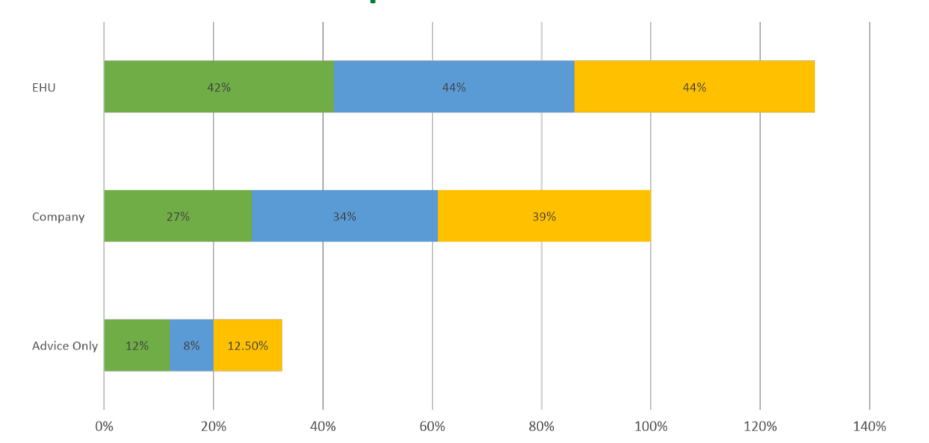 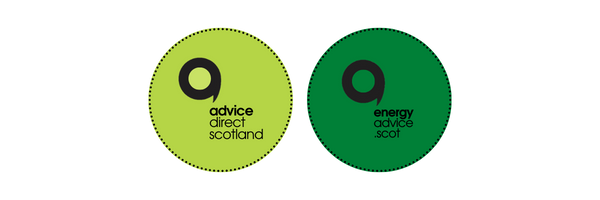 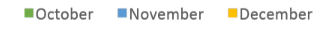 Live Supplier Referrals
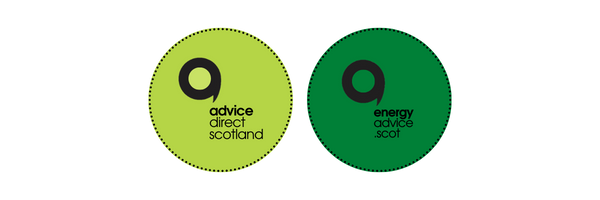 Enquiries By Contact Type
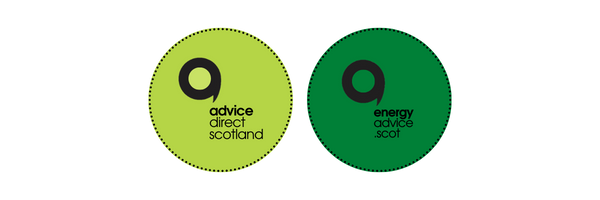 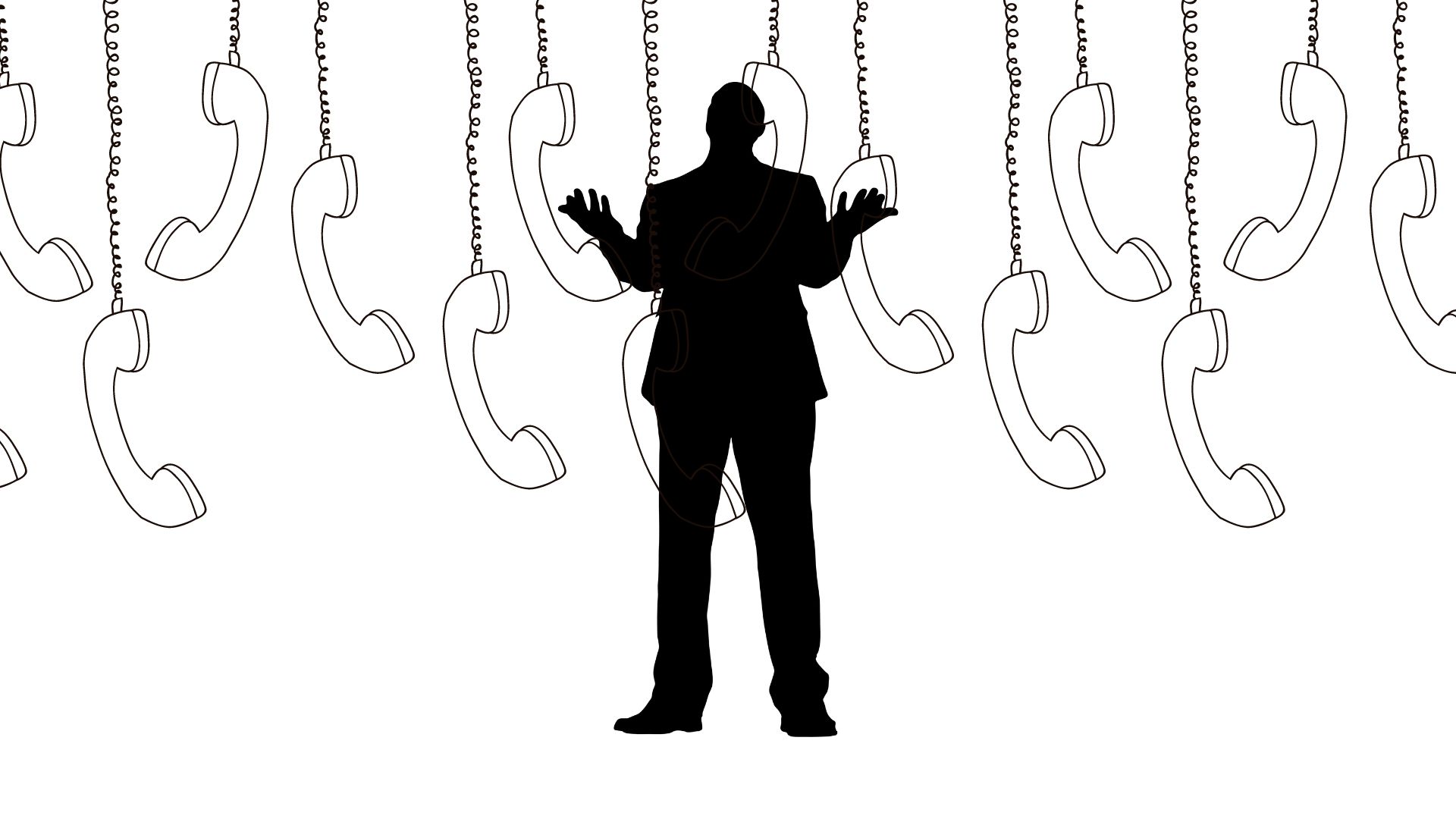 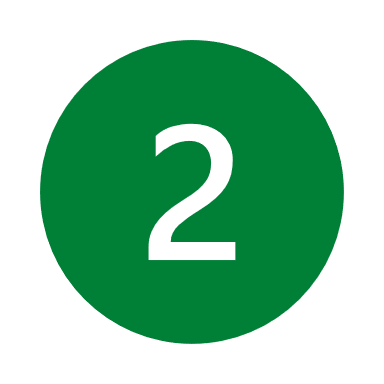 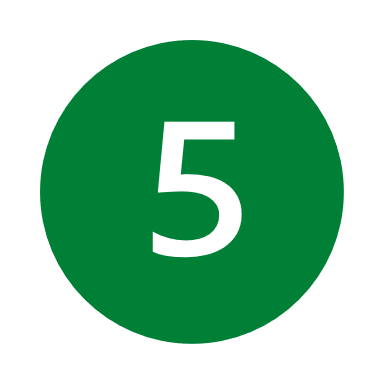 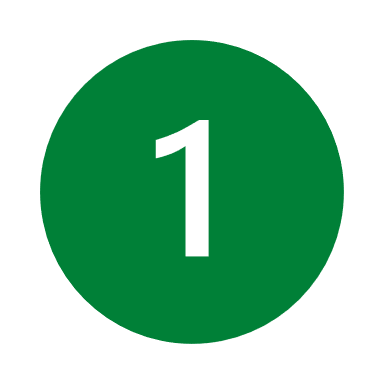 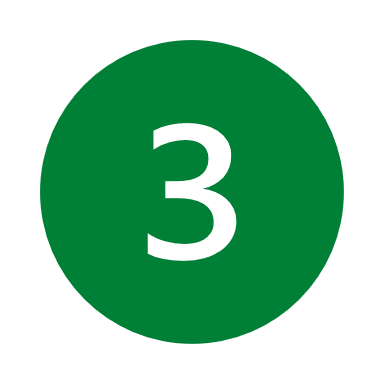 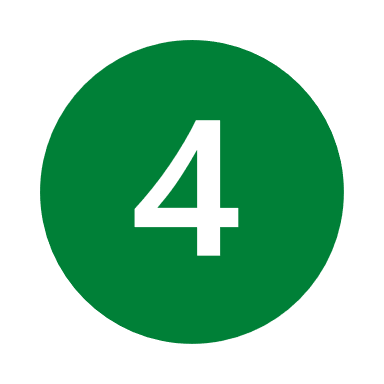 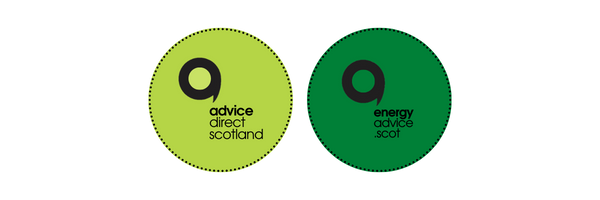 Case Study – EBSS Issues
Top 5 Affordability Codes
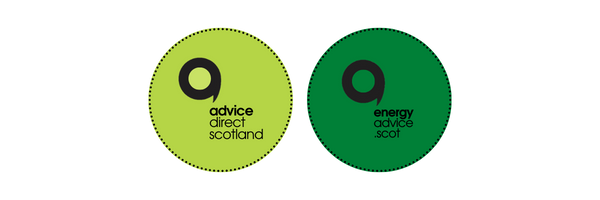 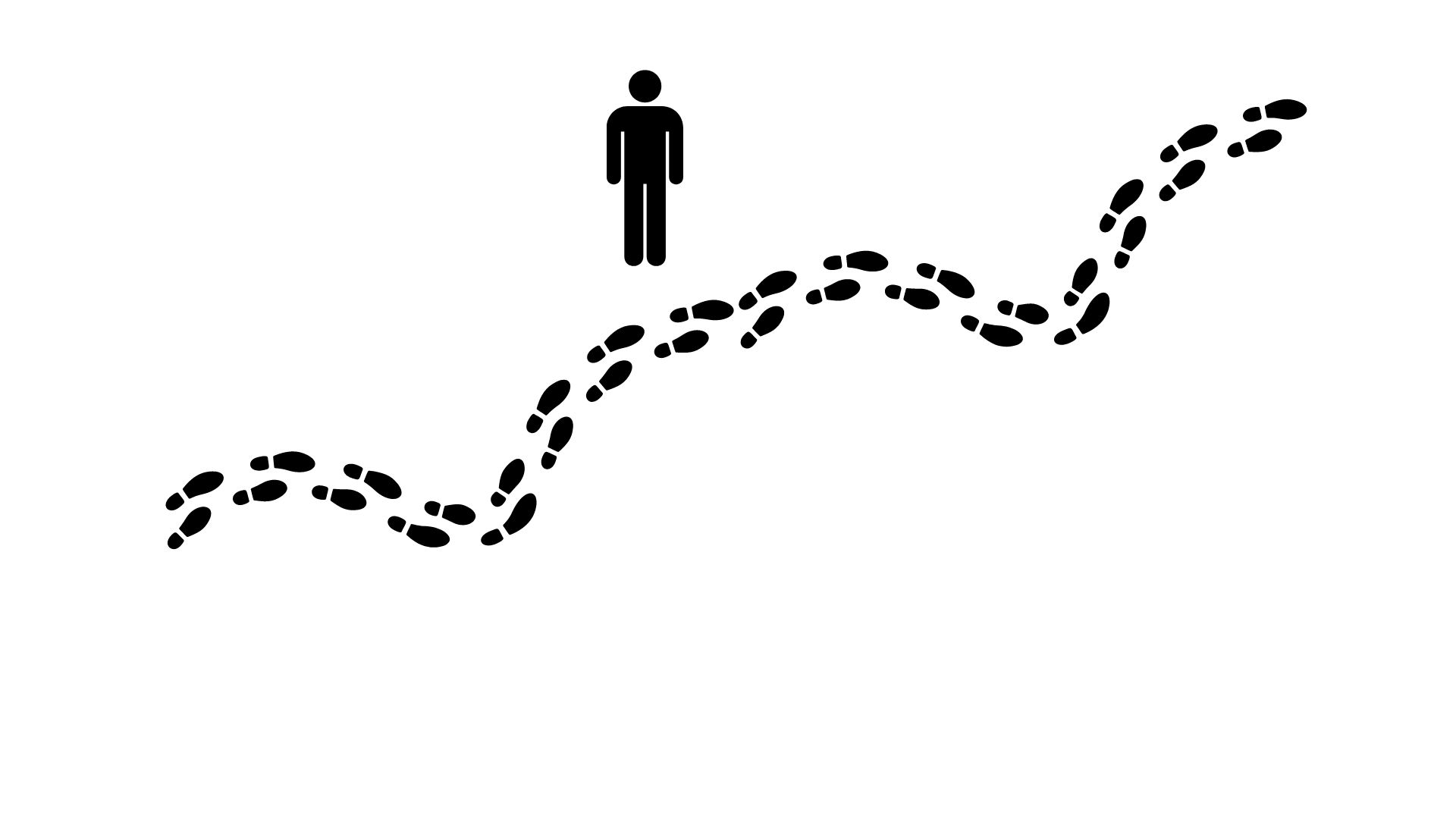 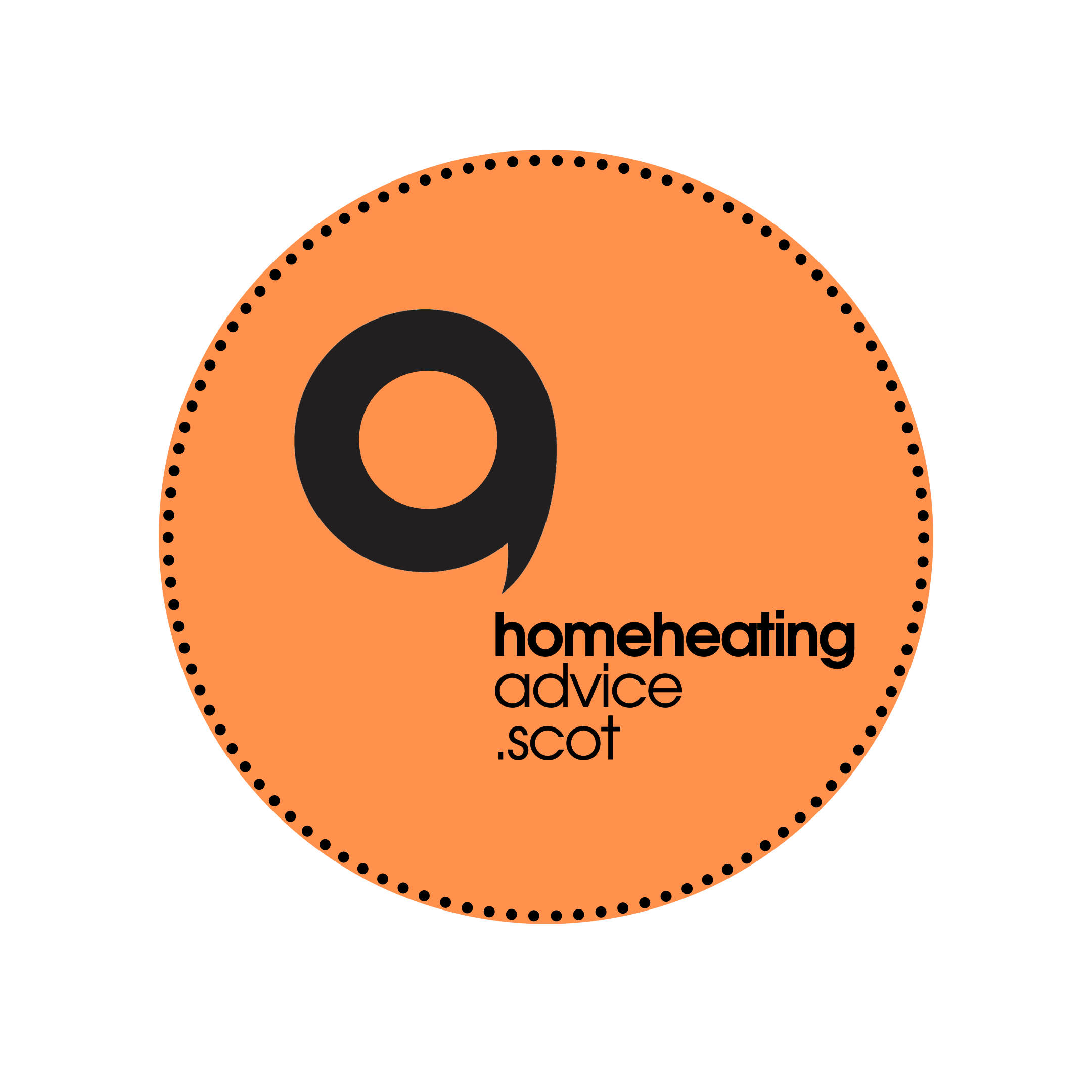 Case Study – Holistic Support
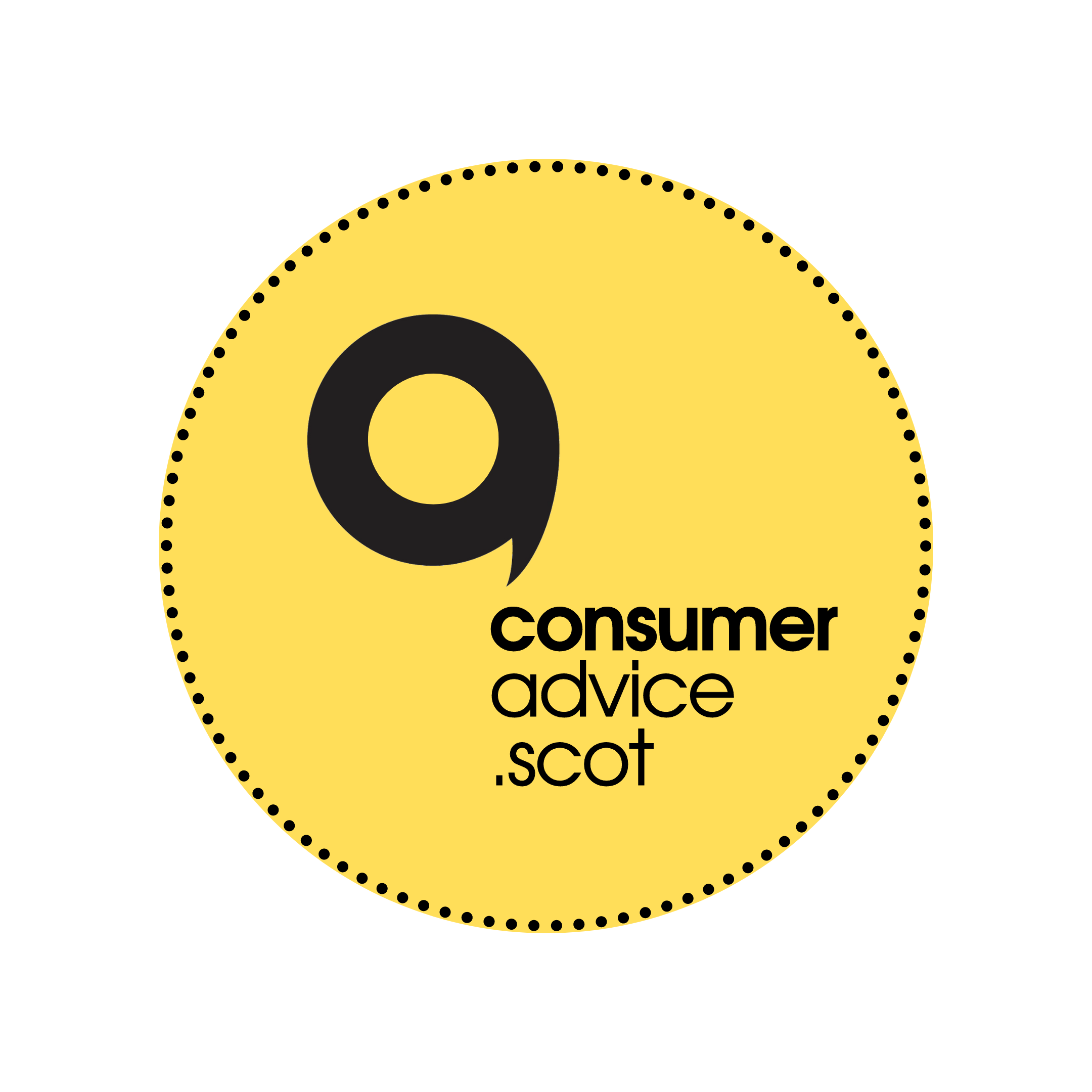 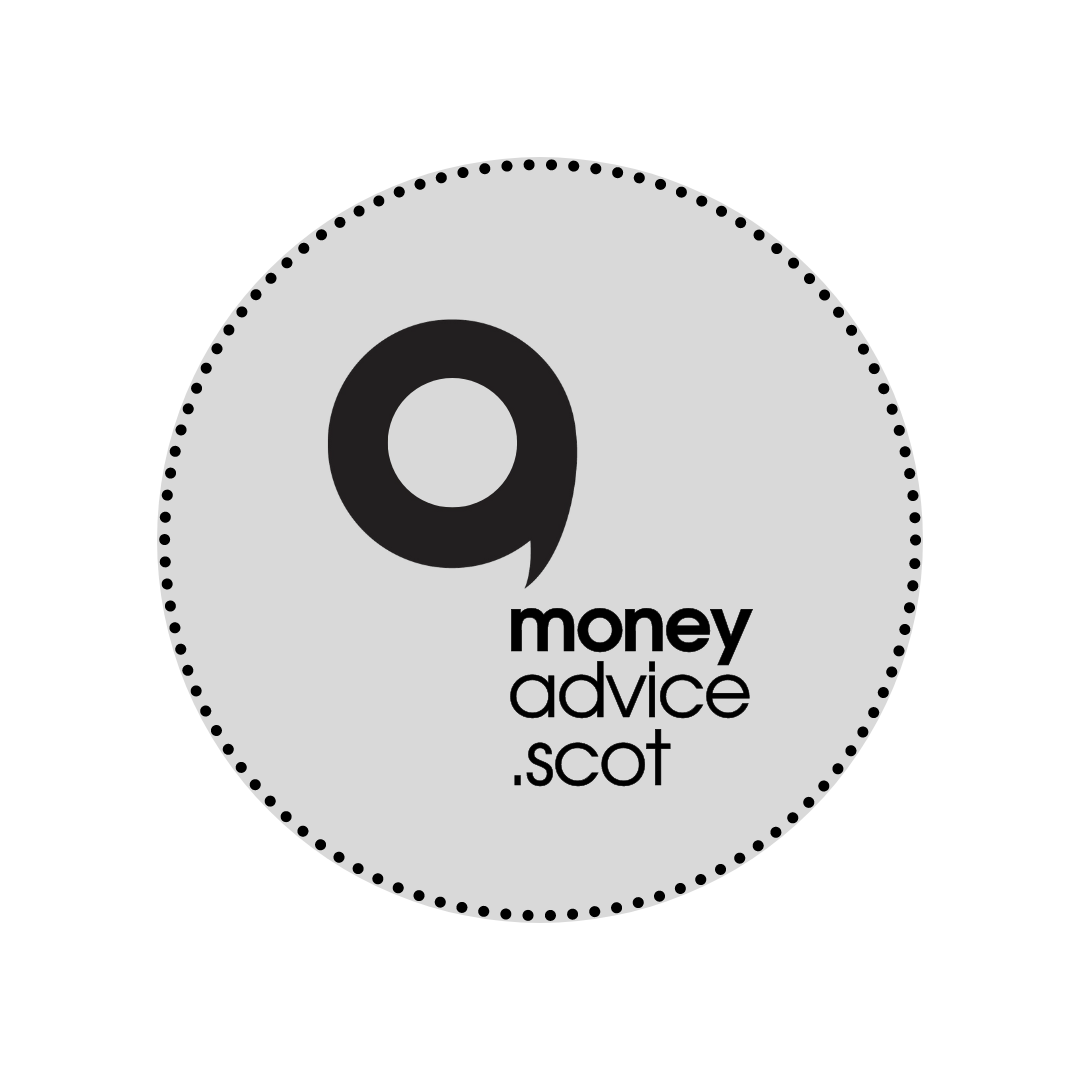 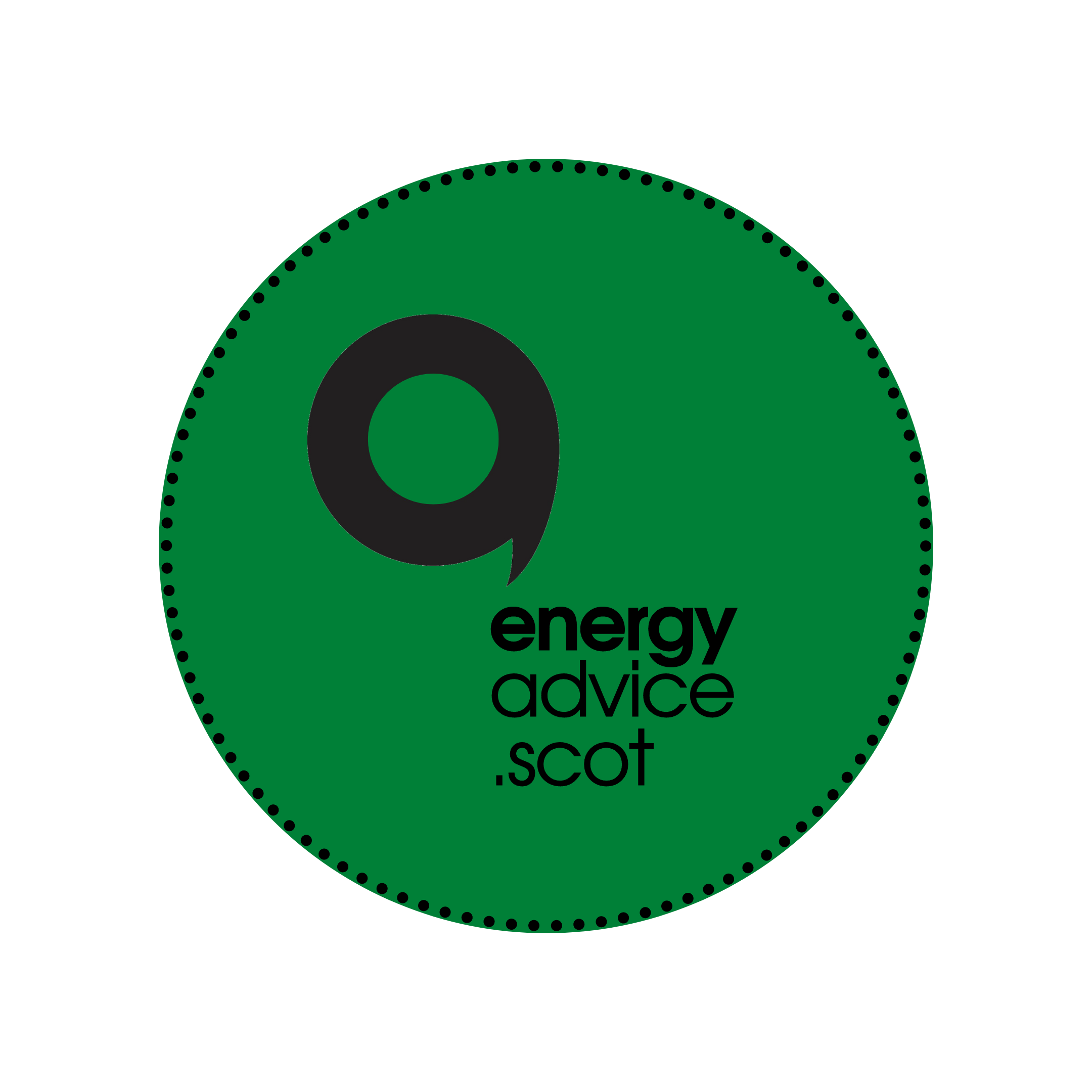 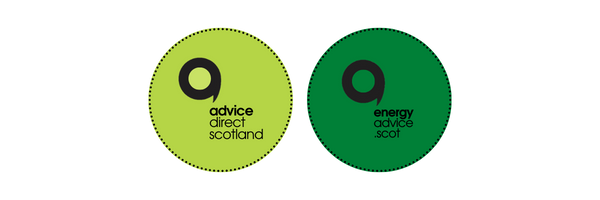 Staff Training and Support
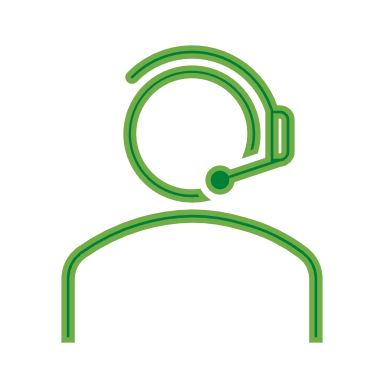 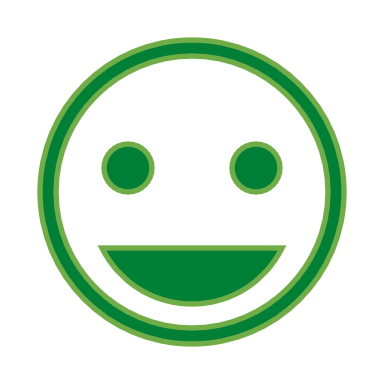 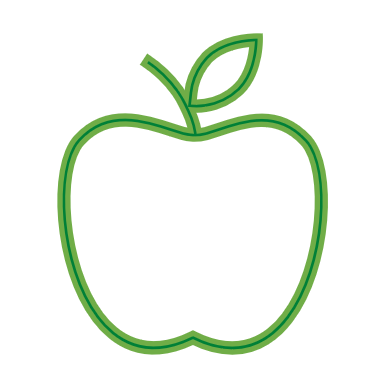 4 Day Working Week

Cost of Living Measures
ACAS: Equality Training

Energy Ombudsman Training

Scottish Power Training

Emergency First Aid at Work
 
Mental Health First Aid
In Office Support

Access to Counselling
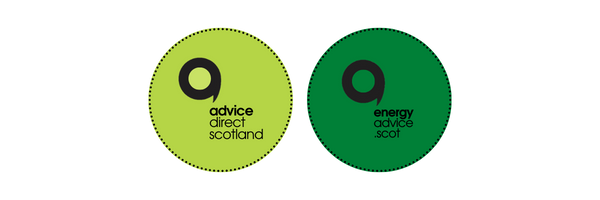 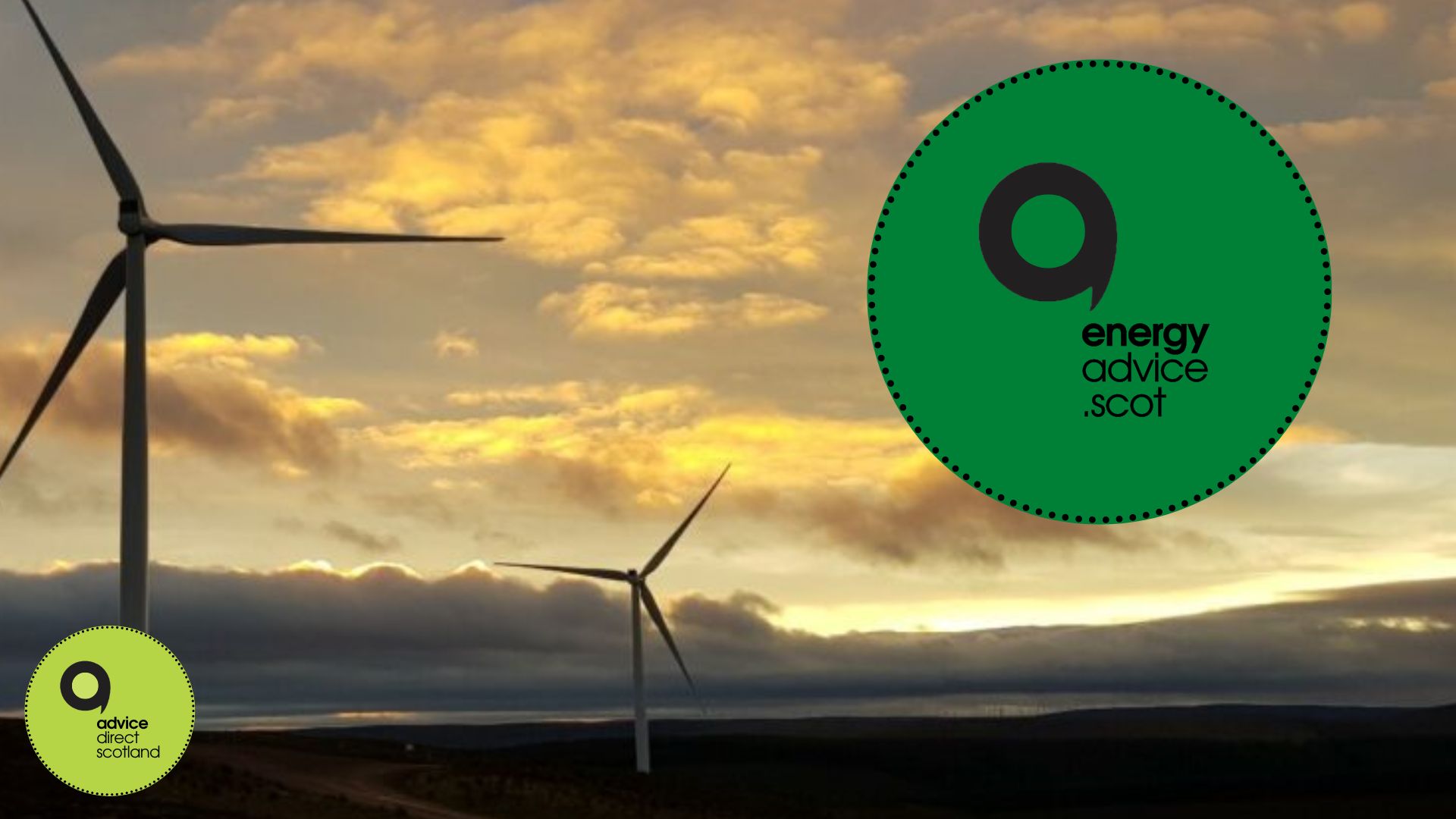 Extra Help Unit
Operational update
Natasha Gilmour and Angus Mcmillan
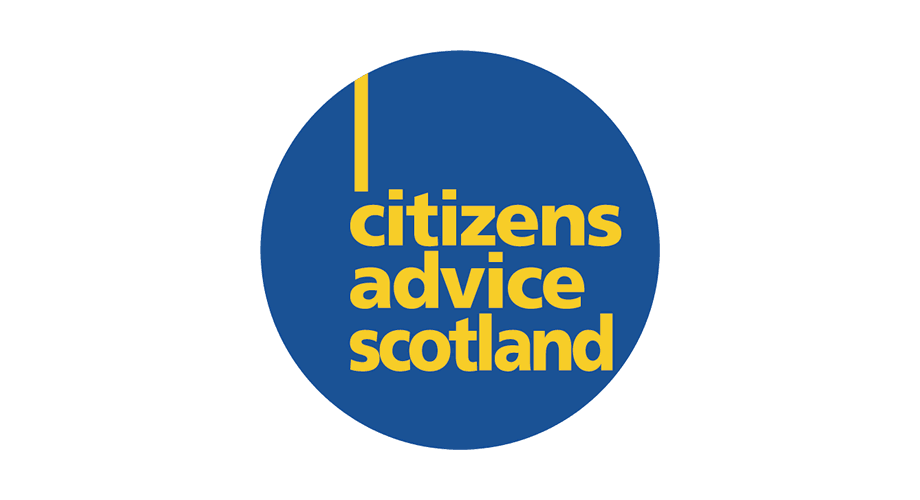 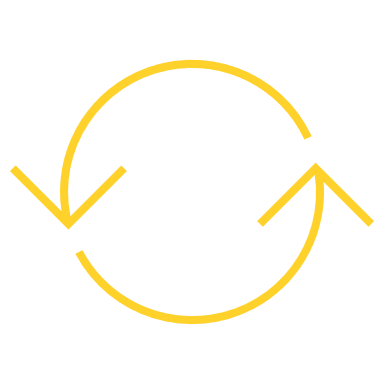 Supplier Liaison Update
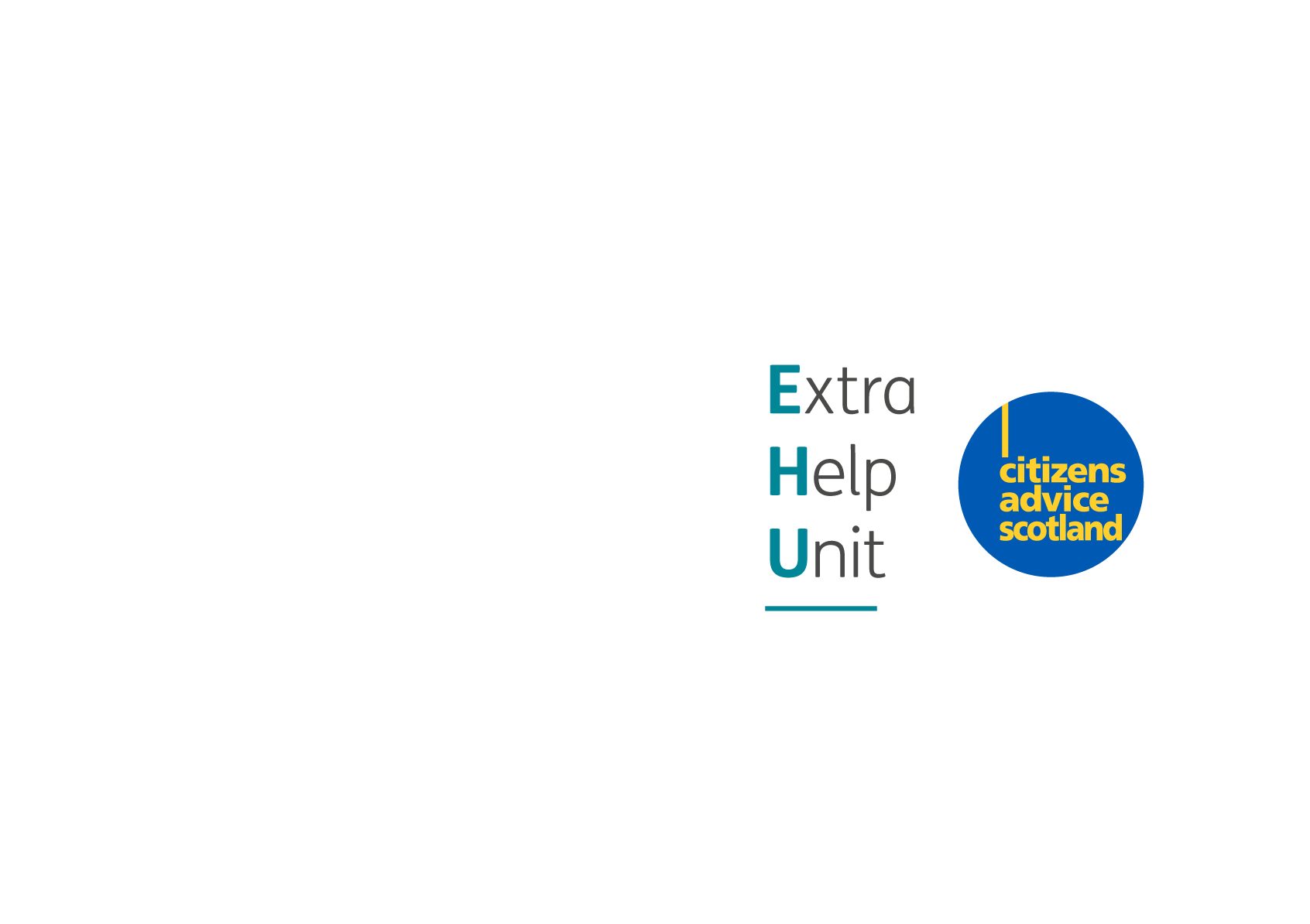 9th November 2022Natasha Gilmour, Angus McMillan & Monika Szczekotova
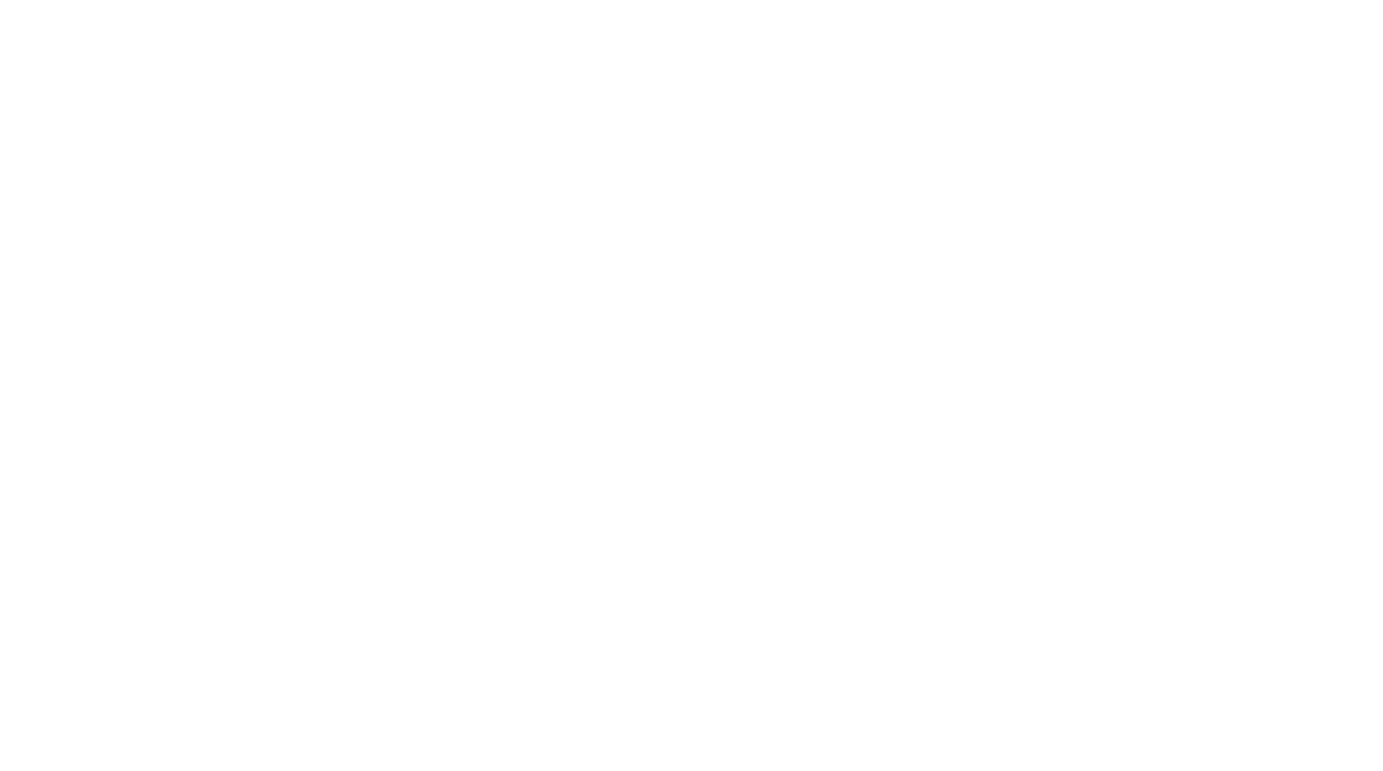 Casework Volumes
Q3 22/23
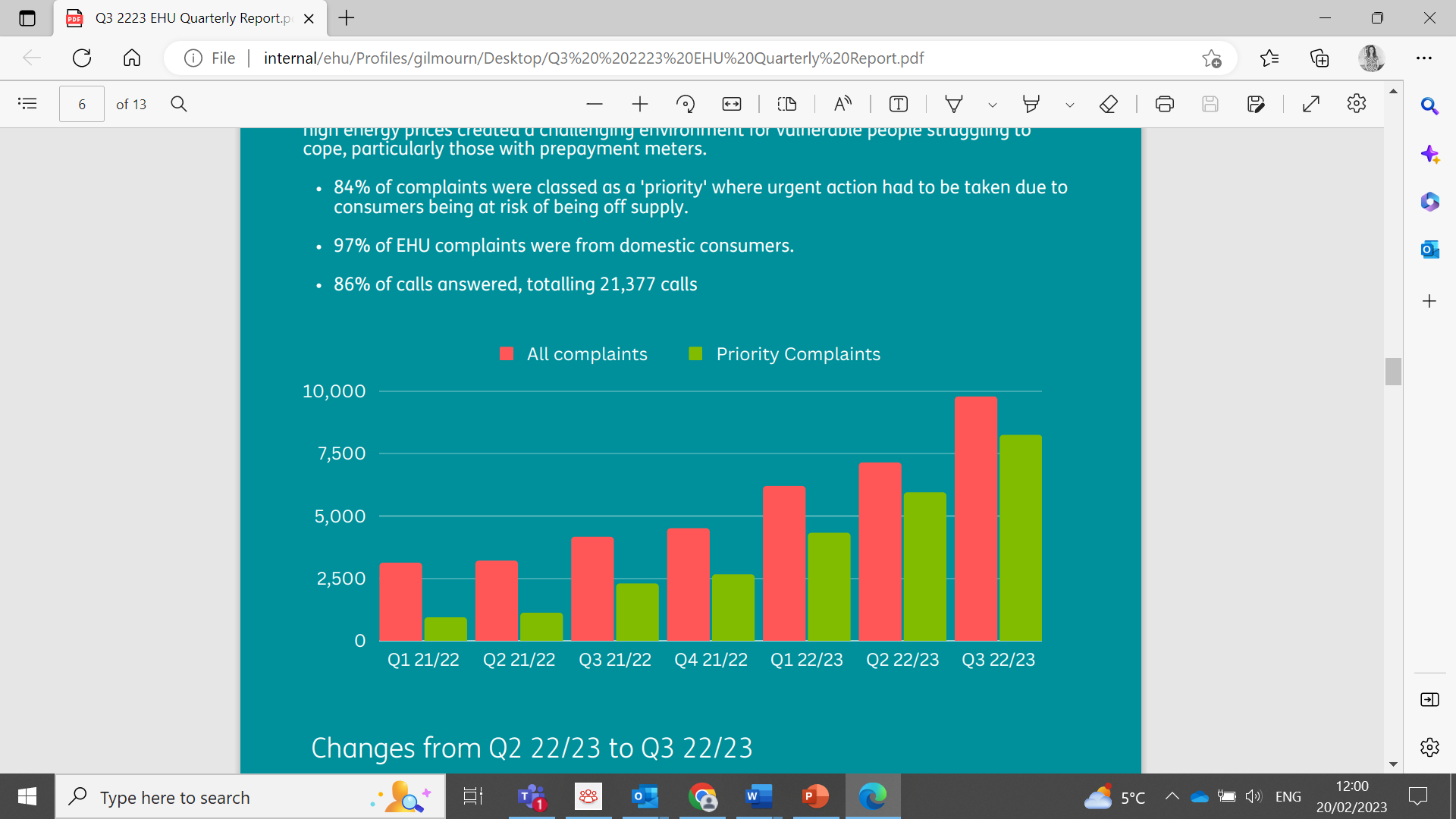 Q3 22/23
[Speaker Notes: Self Disconnection cases up by over 1000% when comparing August 21 and August 22
Q2 21/22 compared to q2 22/23 Self disconnection up by 851%]
Q3 22/23 Referral Partners
Main referral partners across nations
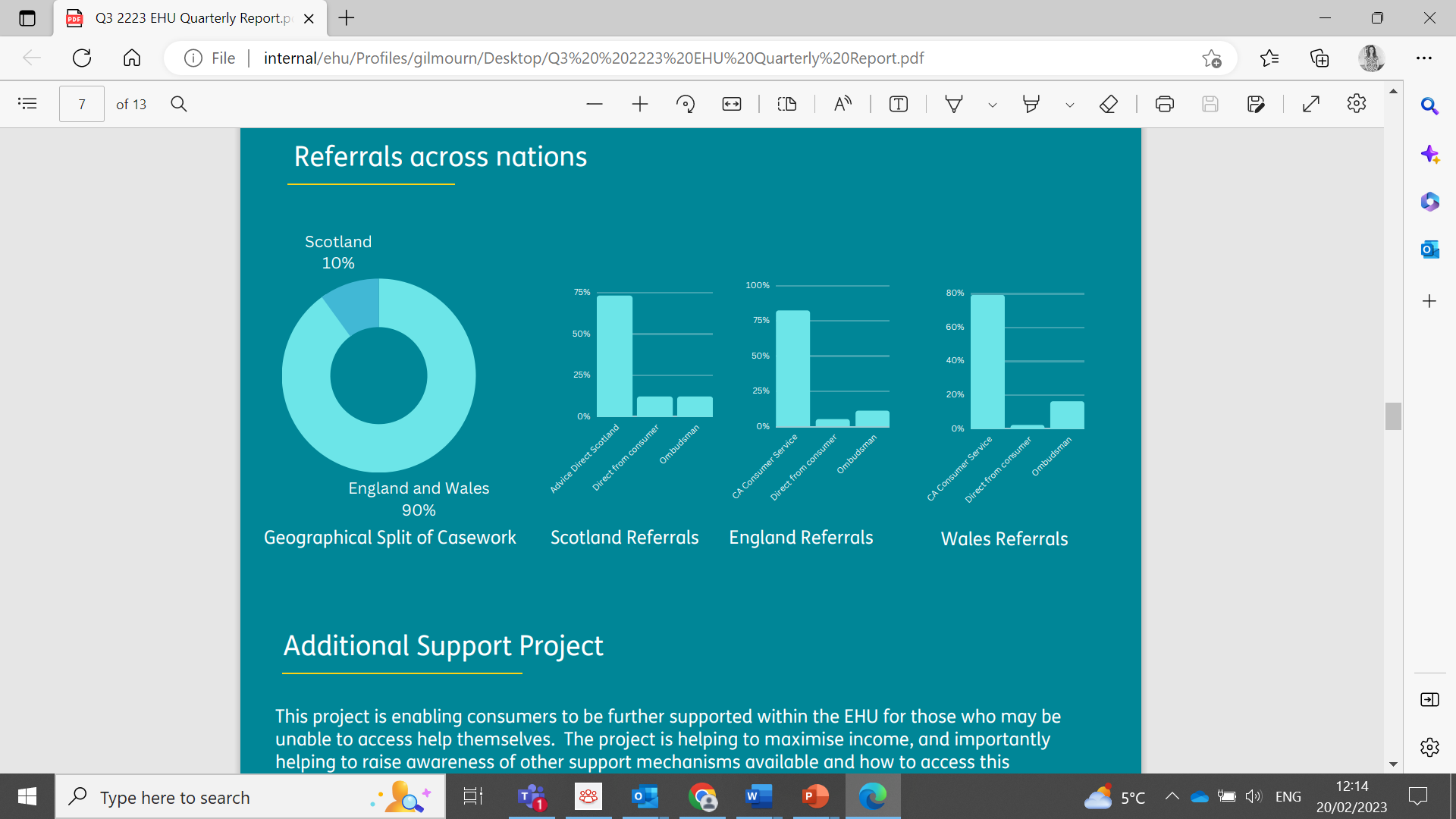 [Speaker Notes: 10% Wales, 12% Scotland and 78% England
Any specific changes across the nations?]
KPI Domestic performance
Accent research cases closed in September and November 2022
Outcomes and measures
"I went from feeling alone and depressed as I couldn’t do anything about my situation to happy that someone was fighting in my corner. I am very grateful for this service you provide. 
Accent Report January 2023
“It was a life saver as the stress felt before talking to them was extreme and soon as I spoke to the lady I felt straight at ease and that she was doing what was best”
Operational Challenges
Working with people in very vulnerable circumstances and dealing with such high demand inevitably impacts on staff morale and welfare.
Unallocated complaints 371, day 18
Being creative with tackling complex complaints and taking individuals off line on a rotating basis
Restricted telephony access and routed consumers towards email, maintaining access for urgent situations. 
Lead Caseworkers taking majority of micro-business cases
Asked referral partners to email priorities when reaching full capacity 
Set a priority cap of 10 for each Caseworker, this has now been reduced to 8 
Initiated a new process for self disconnection cases where consumer's details are emailed through rather than calling. So far feedback has been positive. 
Accept on certain days we cannot process every single priority complaint 
Creation of EHU newsletter to improve communication, consolidate updates and process changes
Shell secondment
Operational Success and Development
Success and promotion
George Holmes, EHU Operations Manager, won the Consumer Champion Award at the Energy UK Young Energy Professionals Awards 2022 
Brian MacRae, EHU Quality Assurance Officer, was finalist in the Audrey Gallacher Award for Excellence at the Energy UK Young Energy Professionals Awards 2022 
EHU article in the Herald 'Extra help in this terrifying cost of living crisis’ Extra help in this terrifying cost of living crisis | HeraldScotland

Civ Tech Challenge 8

We are about to embark on the accelerator phase of the CivTech Challenge, having selected a company following an intense exploration phase. 
The tool named HelpFirst, dynamically assigns a prioritisation ranking to each case and risk fingerprint to each customer. EHU usage trains HelpFirst to get even better at prioritisation, meaning organisational learning is captured and shared. There are anticipated commercial opportunities. 
https://www.civtech.scot/civtech-8-challenge-1-identifying-and-prioritising-support
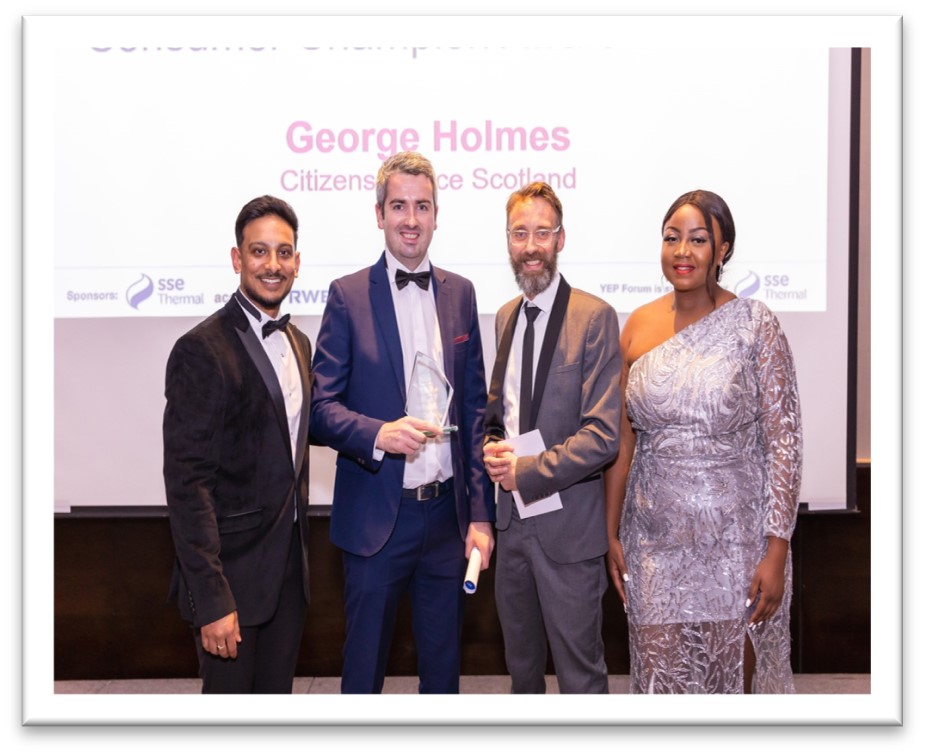 Insight
Forced Prepayment

Providing additional insight to Ofgem currently on top of ongoing data and concerns

Widening analysis of cases involving force fitting of prepayment meters, remote mode changes and debt recovery practices
Self-disconnection

Given volume of cases continuing to try and identify insights

Clear many consumers unable to afford to top up their meter on an ongoing basis
[Speaker Notes: Last point is obvious and can elaborate a little bit on that. Some consumers with multiple top ups could be considered to have transient vulnerability – given age of children, temporary health conditions or situations were the level of detriment suggests ASC should continue to be provided, but its not necessary clear and obvious that a prepayment meter is not a safe and practical solution.]
Top 5 category codes: 
July – December 2022
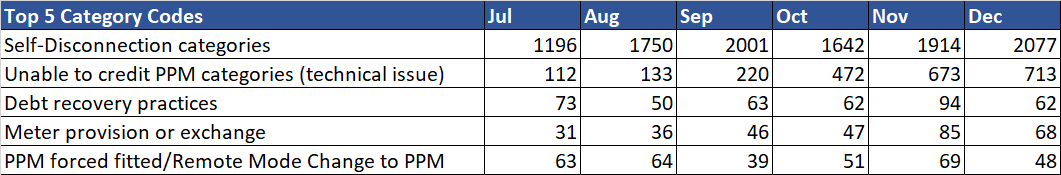 [Speaker Notes: Last point is obvious and can elaborate a little bit on that. Some consumers with multiple top ups could be considered to have transient vulnerability – given age of children, temporary health conditions or situations were the level of detriment suggests ASC should continue to be provided, but its not necessary clear and obvious that a prepayment meter is not a safe and practical solution.]
Working Together
Aged cases

Delays in complaint allocation at EHU and Supplier
High volumes of priority cases that need to be resolved more quickly
We understand multiple suppliers are increasing their resources and/or changing processes to speed up case handling, and we hope to see reductions in liveloads in the coming weeks.
Escalations

Raised at previous meetings
Timeliness of responses needs to improve at multiple suppliers
Working Together
Alternative Self-Disconnection Process

Rolled out to three suppliers
No major process issues 
Broadly positive feedback from our casework team and also from suppliers – tracking, reduction in calls and options to email updates a positive
System enhancements

Full reporting functionality and transfer of data to PowerBI is still being worked on and expected to be completed by end of Q4. 
Holding session tomorrow to discuss options which have been scoped
Want to ensure that systems enhancements fulfil supplier needs and allows for more effective case progression
Additional Support Project - Aims of Project
Additional Support Project – Summary of what we do
Additional Support Project – Process
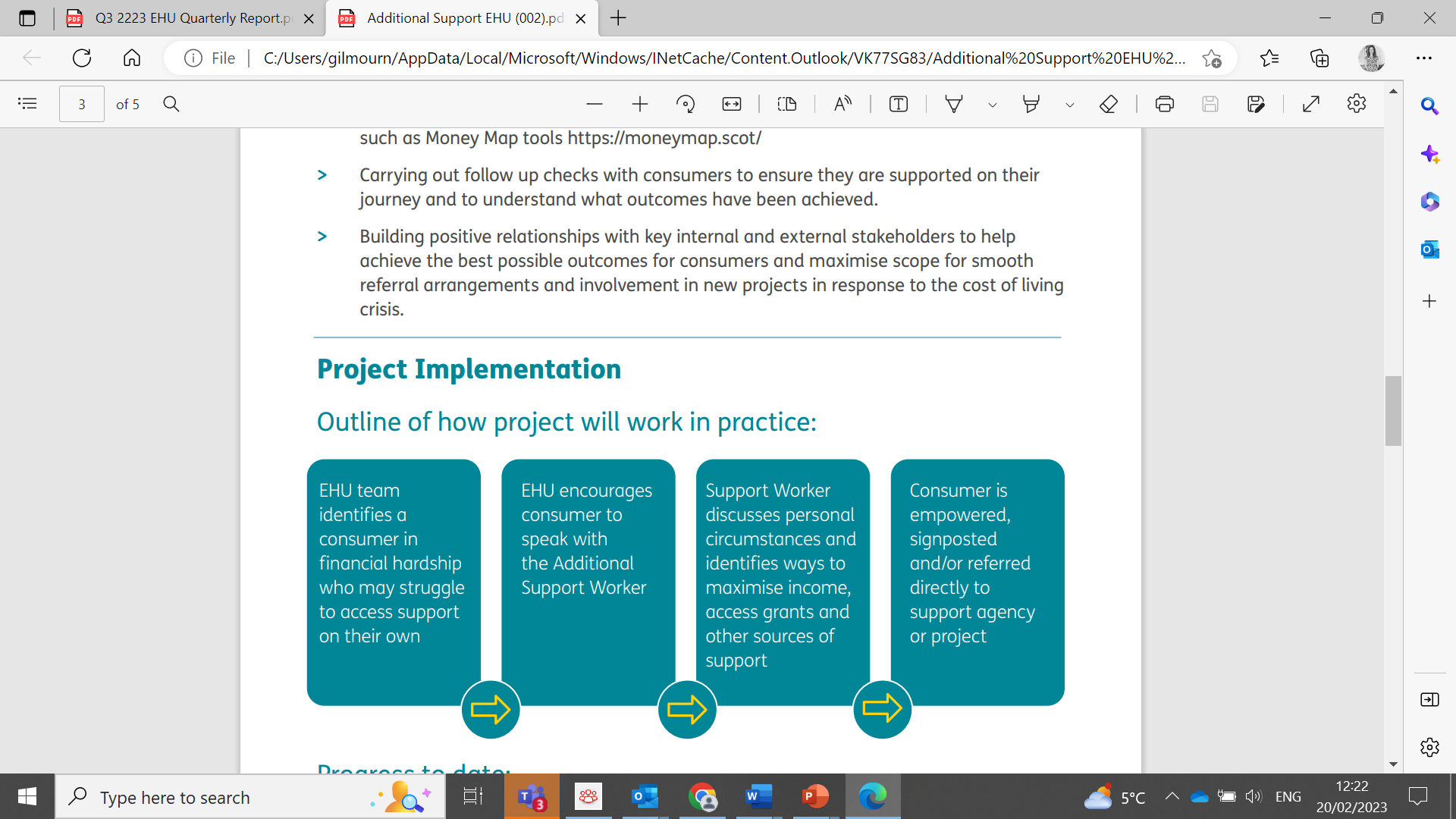 Additional Support Project - October 2022 to January 2023 Update
Split across nations
Additional Support Project
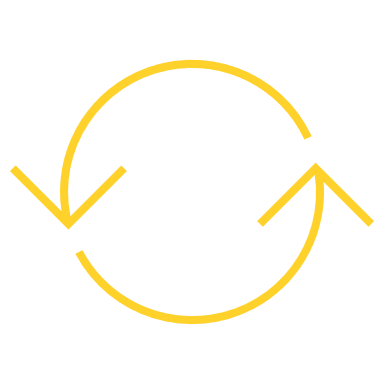 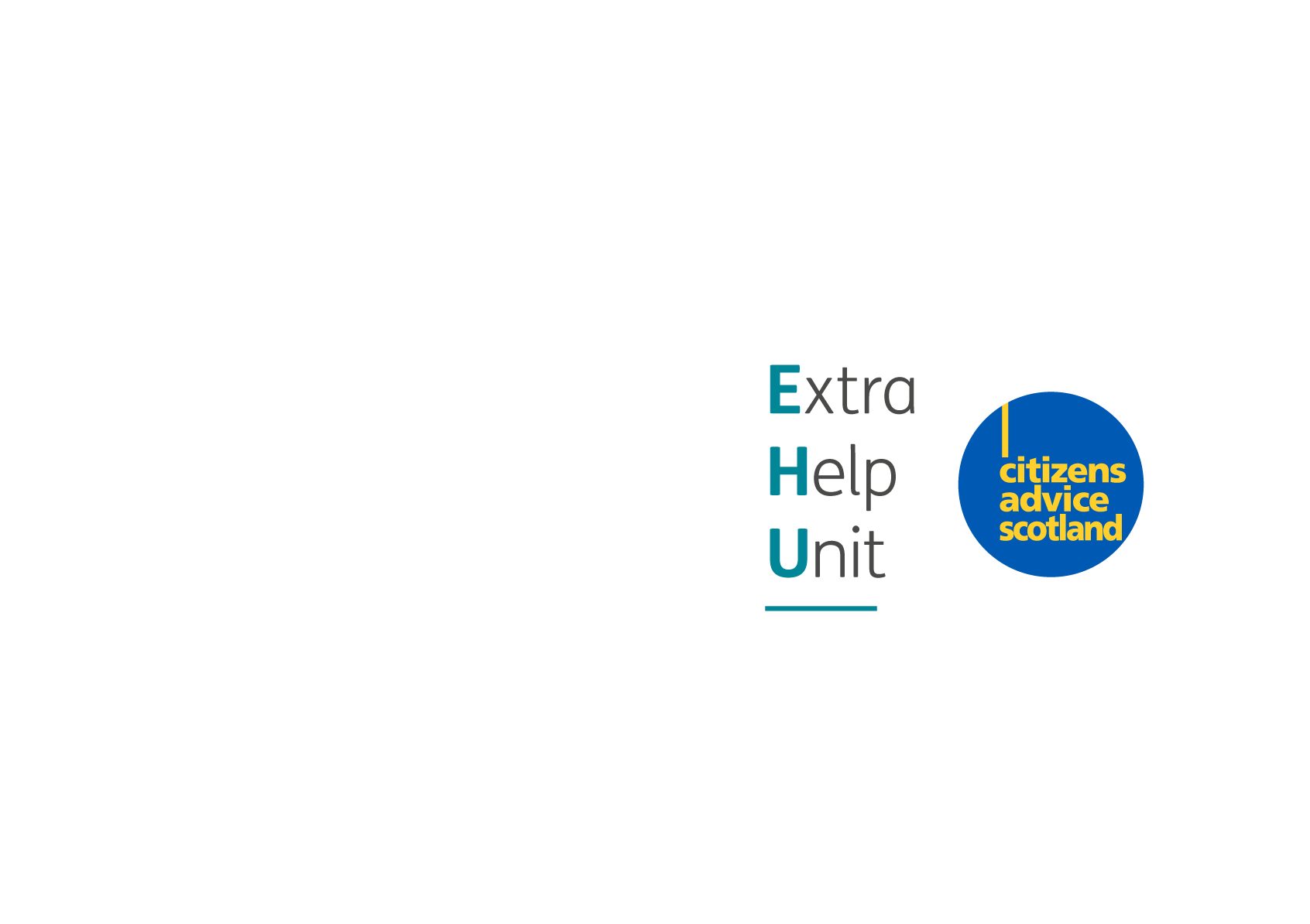 Questions?
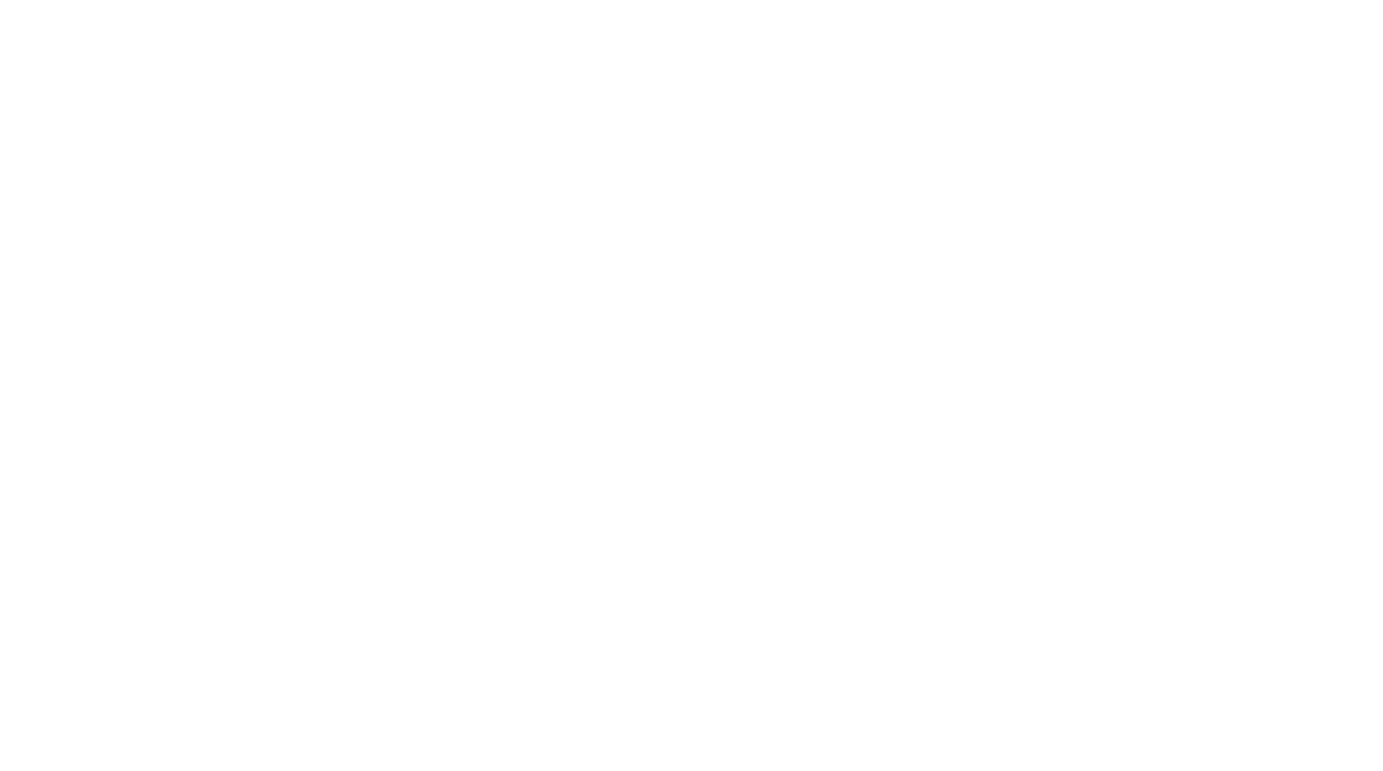 Break
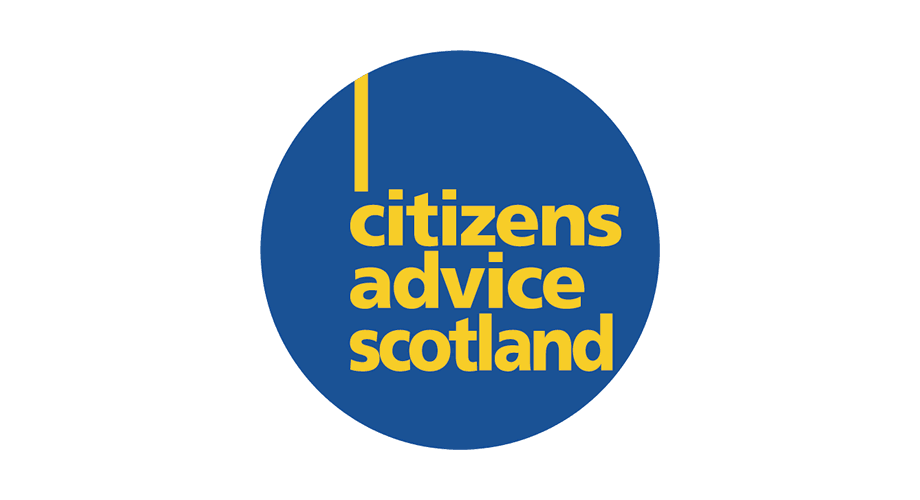 Supplier Spotlight  group discussion - 
supplier referral process 
and contingency
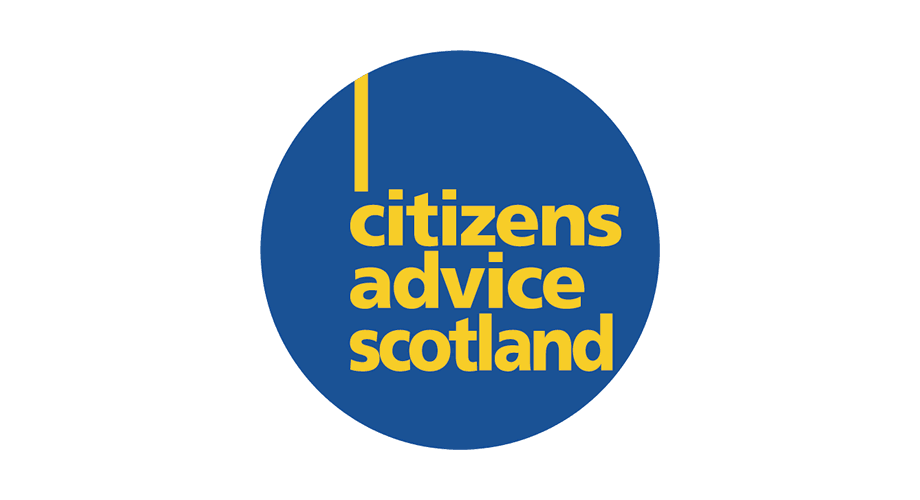 Our process for company referrals
Consumer service adviser attempts a mid call transfer to the supplier, using the referral number on the RAST page. The client is passed through to their supplier, or the call is noted as a failed mid call transfer
An email referral is sent to the supplier via their secure post office account.
Consumer service adviser recognises the client fits the criteria to be referred to their supplier
Client calls the Consumer Service for advice
Failed MCTs
Please note: figures for Q4 22/23 only include January figures and do not yet include Feb and March.
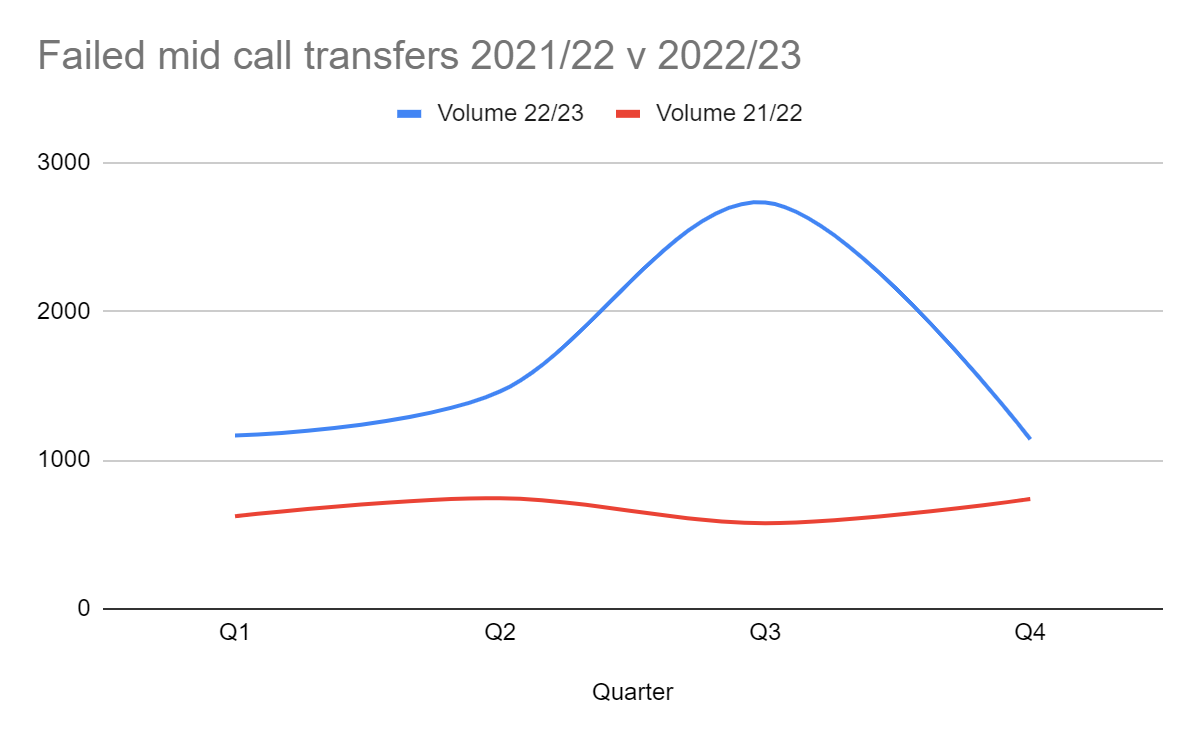 [Speaker Notes: Failed MCTs Q3 - 
October 22
783
November 22
873
December 22
1,076

Important that if we cant do an MCT, the referral place is up to date, so also really important to make sure numbers and emails are up to date
Total failed MCT’s Q3
2,732]
Call to action
We are aware that demand for all services has increased compared to this time last year and this puts pressure on referrals
To ensure that clients get to the right place we have been undertaking our review of referral details 
This involves checking:
We have the correct referral number on your RAST page
We are sending email referrals (and weekly recon reports) and case notes to the correct addresses 
We have the best up to date RAST contacts
If you think you have not confirmed these either with our team or policy please get in touch
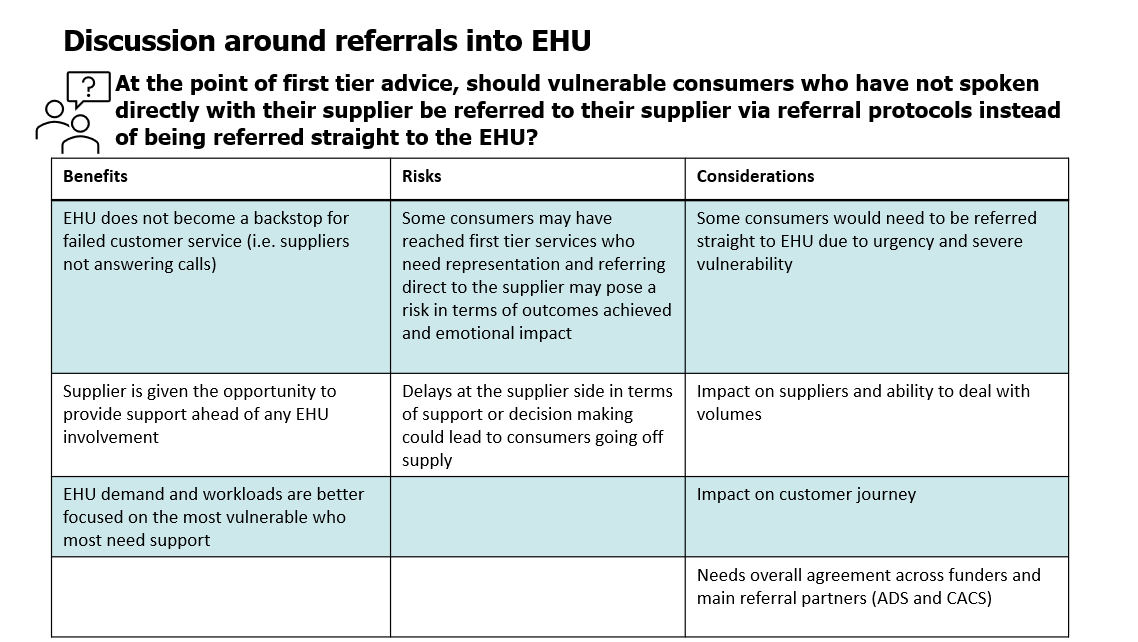 Citizens Advice energy 
policy team update
Dr Elizabeth Blakelock
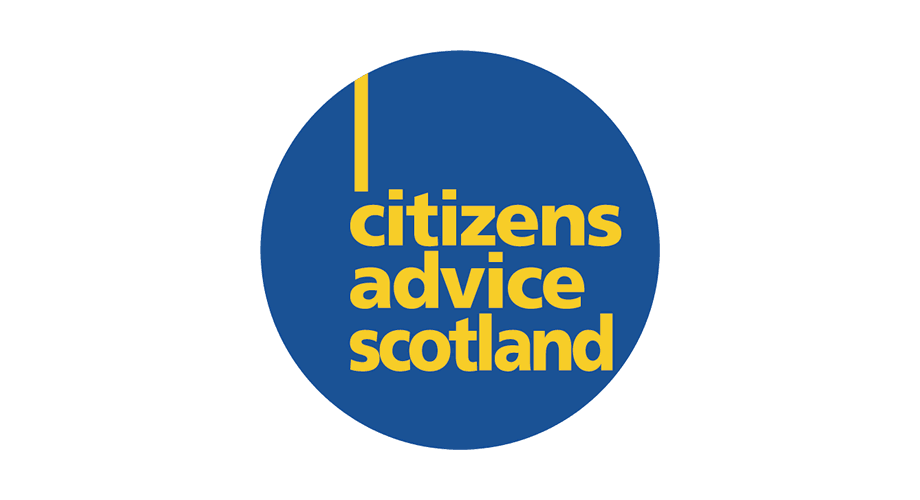 Energy Team Update
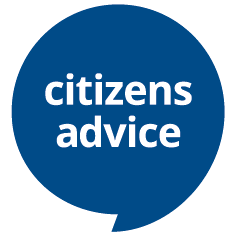 Supplier Liaison Meeting
22nd February 2023
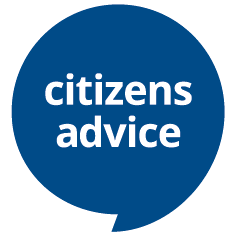 Contents
Publications, blogs and consultation responses
Team updates
Energy Retail Markets
Net Zero Homes
Energy Network and Systems
Recent publications
Supporting microbusiness customers with debt: A good practice guide for non-domestic suppliers
Kept in the dark - The urgent need for action on prepayment meters
Domestic energy supplier performance data
Grinding to a halt? Removing the roadblocks to increased energy efficiency and decarbonisation of private housing in Wales
Access Denied Digital disadvantage and exclusion in the energy market
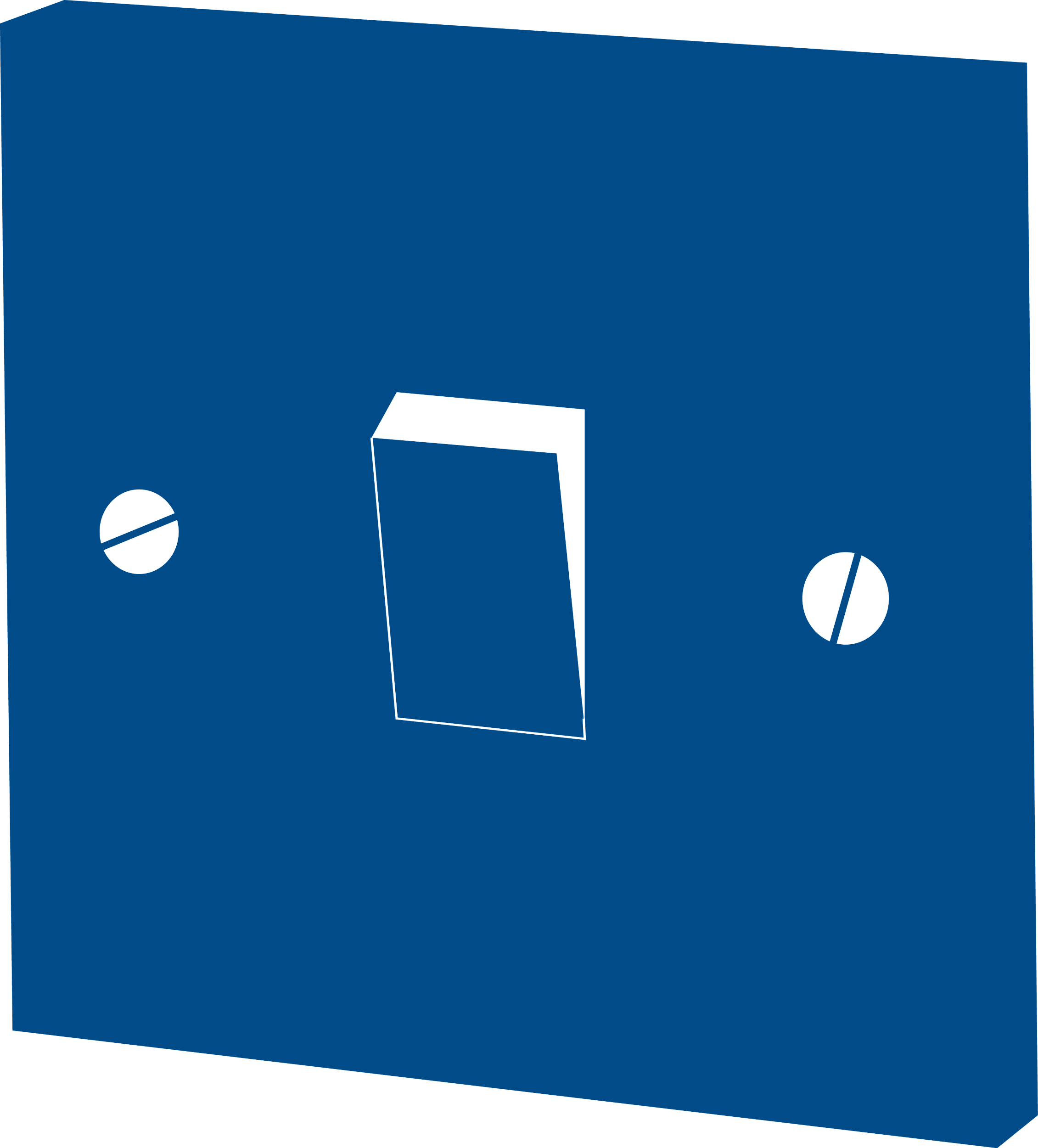 Recent Blogs
Open for business?
Too little, too soon: Energy Bills Discount Scheme puts thousands of small businesses at risk
3 Things you need to know about energy this #EnergySavingWeek
It’s time to stop forcing people onto prepayment meters - here’s why
What is a heat pump and why will you be hearing more about them in the future?
Comparing how much electrical appliances cost to use
What you need to know about the Energy Bills Support Scheme
How can we help digitally disadvantaged people get the best out of the energy market?
Consultation Responses
We have responded to Ofgem’s DCC review, Ofgem’s consultation on strengthening financial resilience, and Ofgem’s consultation on extending the Market Stabilisation Charge (MSC) and the Ban on Acquisition Tariffs.
We also responded to Ofgem’s consultation regarding the Last Resort Supply Payment claim minded-to position, Ofgem’s consultation on changes to how energy balancing costs are charged and to the Ofgem DSO Incentive Governance Document consultation. 
We also responded to the BEIS consultation on the design of the ECO+ scheme (2023-2026), responded to UK Regulators Network (UKRN) guidance for regulators on the methodology for setting the cost of capital, and published the Citizens Advice Correspondence regarding the agreement between Bulb and Octopus. 
See all our consultation responses here
Energy Retail Markets Team: updates
Current policy/advocacy work 
Recently published Kept in the Dark, a report highlighting the urgent need for a total ban of the forced installation of prepayment meters - until additional safeguards are put in place. 
Good Practice Guide for non-domestic energy companies highlighting the steps they can take to help microbusiness customers with debt. 
Recently published Access Denied, looking at digital disadvantage and exclusion in the energy sector 
‘Tackling Energy Debt’ - a discussion paper on potential solutions to growing levels of consumer debt in the energy market.
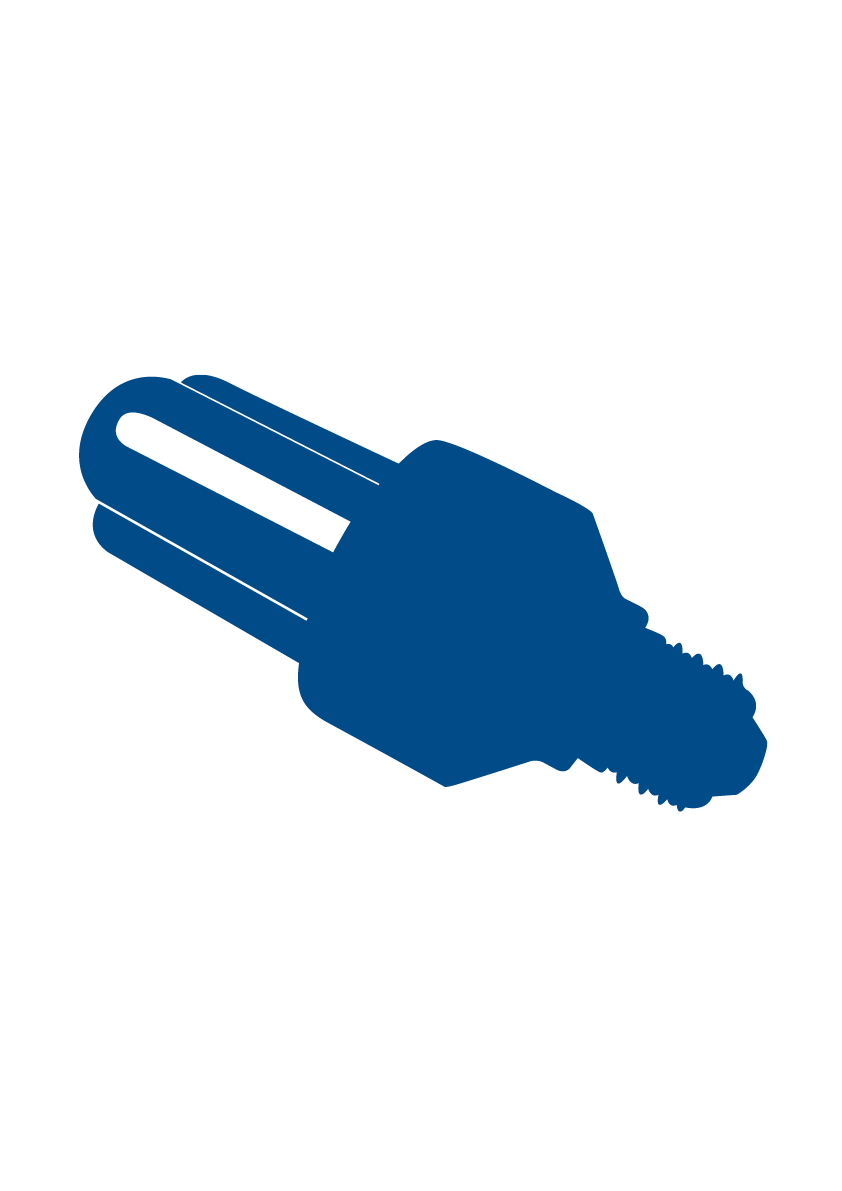 Net Zero Homes: updates
Current policy/advocacy work 
Publication of report on energy efficiency in the private rented sector
Published energy efficiency report for Wales: Grinding to a halt?
Blog on heat pumps
Blog on the consumer experience of public EV charging stations
Gave evidence to Lords Environment and Climate Change Select Committee investigating the progress so far of the Boiler Upgrade Scheme
Coming soon
Research on smart technologies and vulnerable consumers
Research on Local Area Energy Planning 
Research on flexibility capital
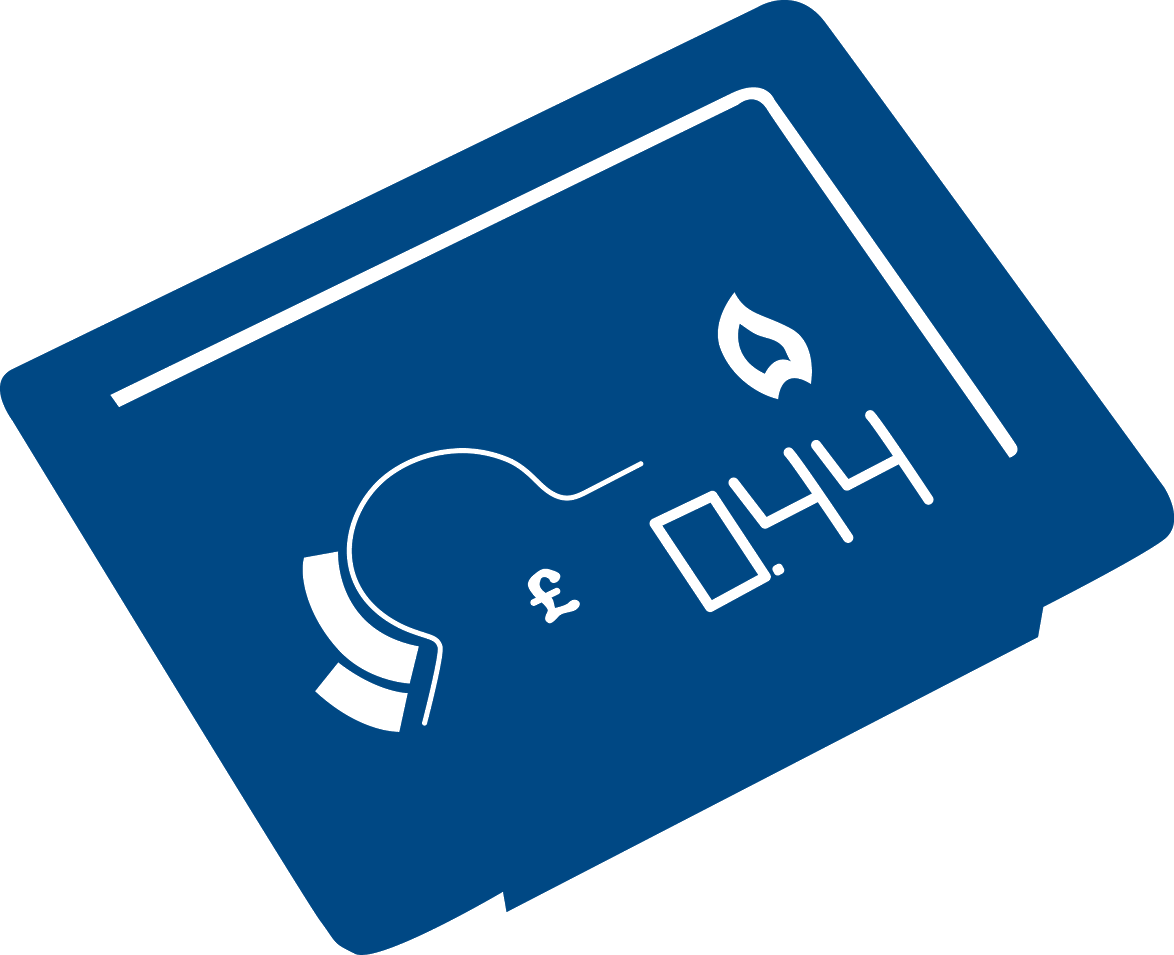 Energy Networks & Systems Team: updates
Current policy/advocacy work 
Published the first in a series of discussion papers on the potential consumer impact of the government’s Review of Electricity Market Arrangements (REMA)
Also regarding REMA, we have worked with BEIS (as was) to develop an end-user forum to ensure consumer views are well represented. We recently co-facilitated the first forum.
 Responded to Ofgem consultation regarding code governance reform
Coming soon
Research into the wider system benefits of Energy Efficiency
Output of work with the Electricity System Operator on consumer research around the Winter Demand Flexibility Scheme
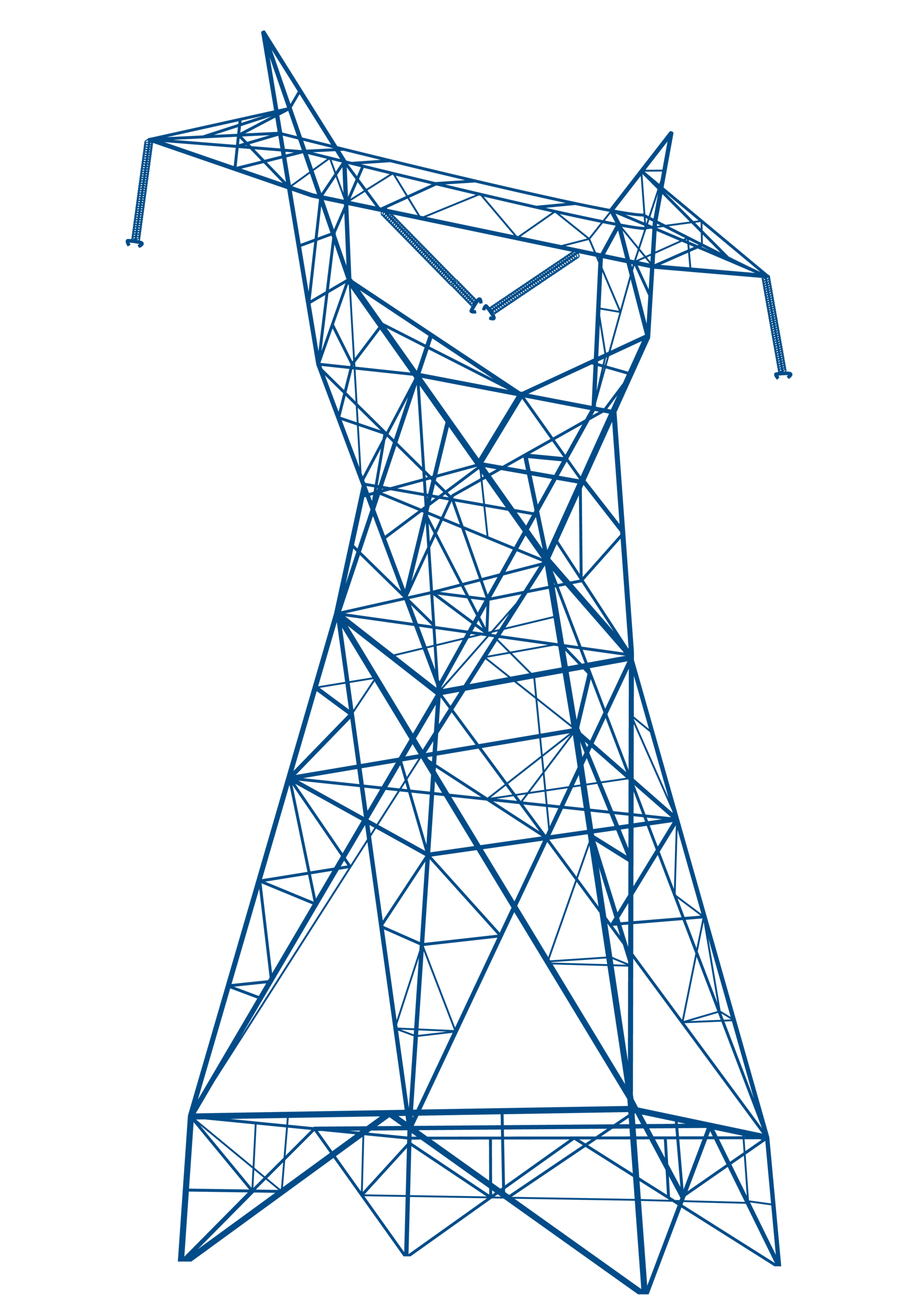 AOB
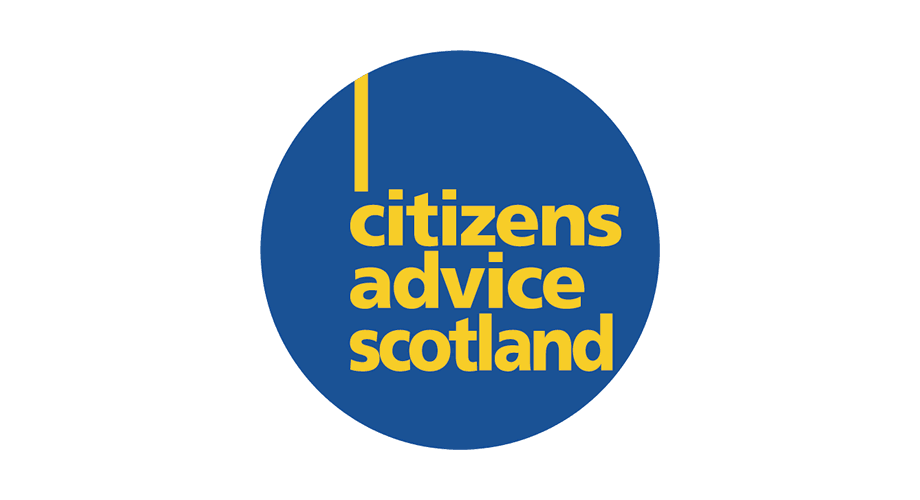